Shape-phase transitions in very neutron-rich nuclei from 40Zr to 46Pd
Hiroshi Watanabe
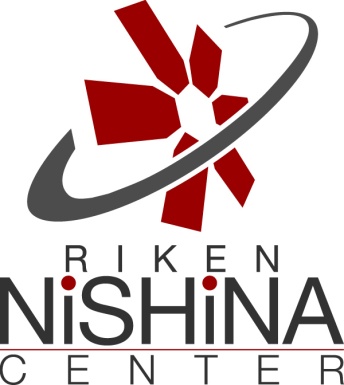 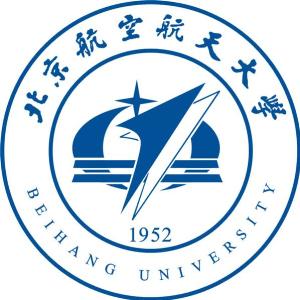 The 7th International Symposium on Chiral Symmetry in Hadrons and Nuclei
Beihang University, Beijing, China, 27-30 October, 2013
Exploration of the New Frontier in Nuclear Physics
Stable nuclei				~270
Unstable nuclei produced in laboratories	~3000
Unstable nuclei predicted by theories	~6000
Limit of heaviest element
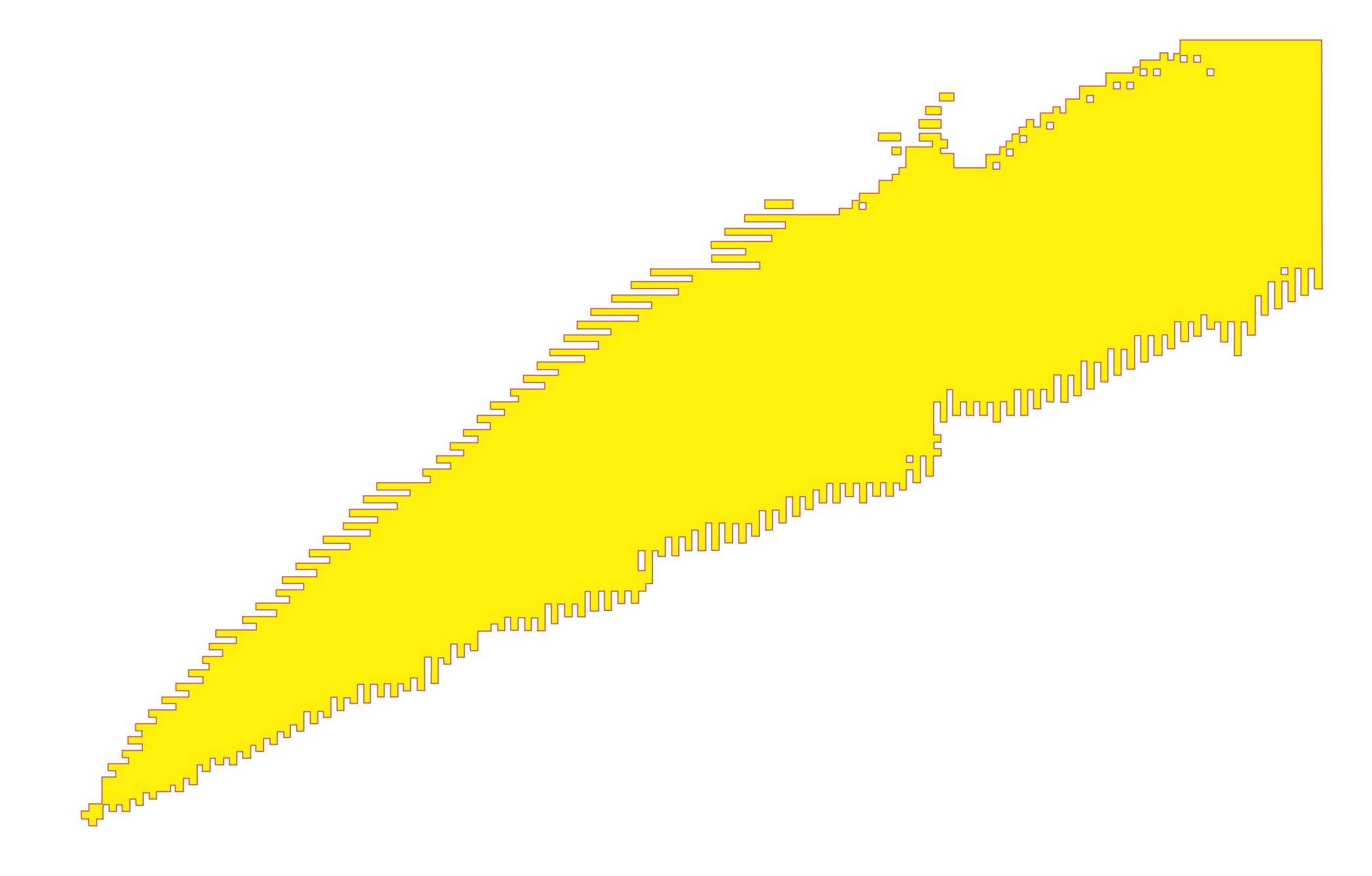 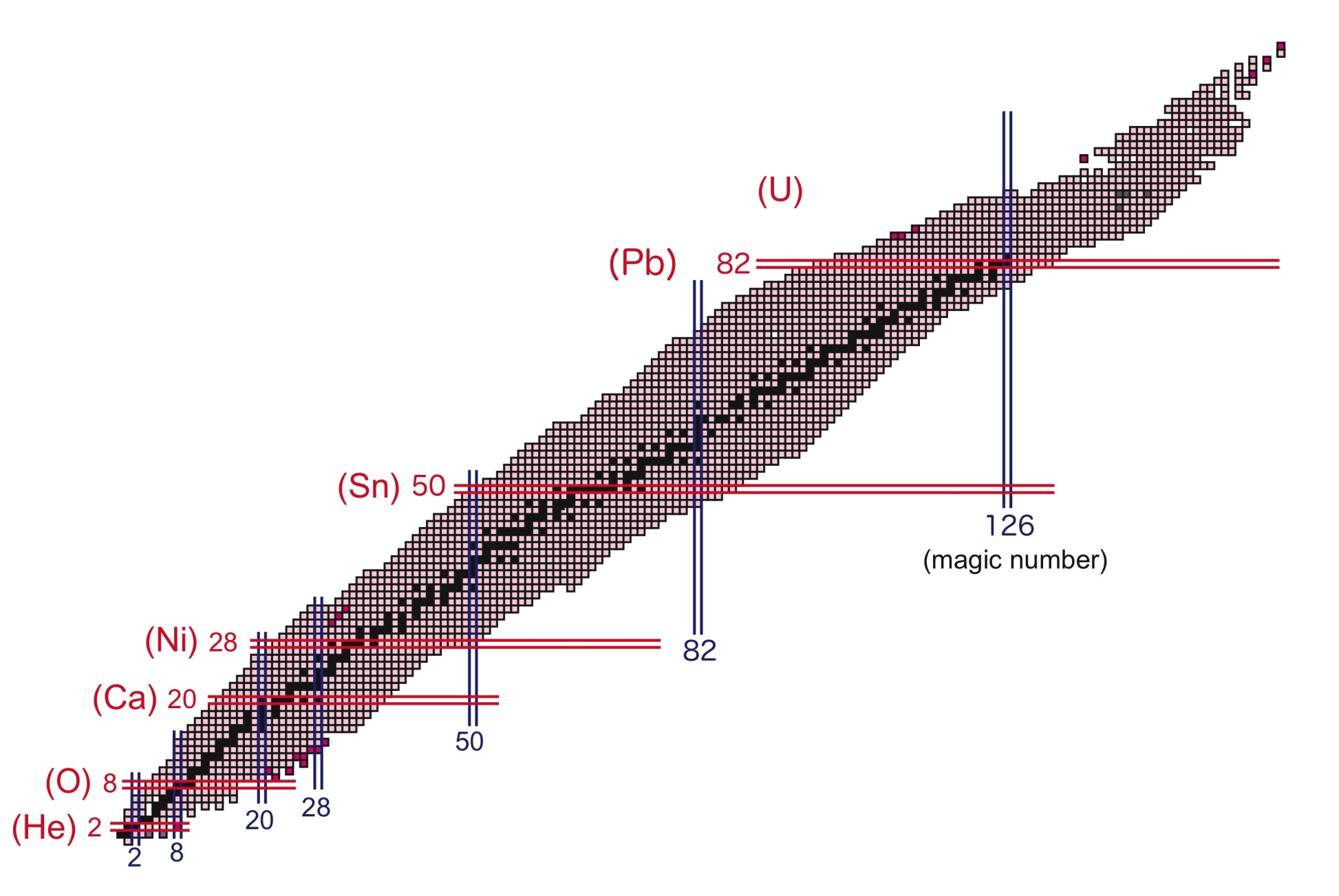 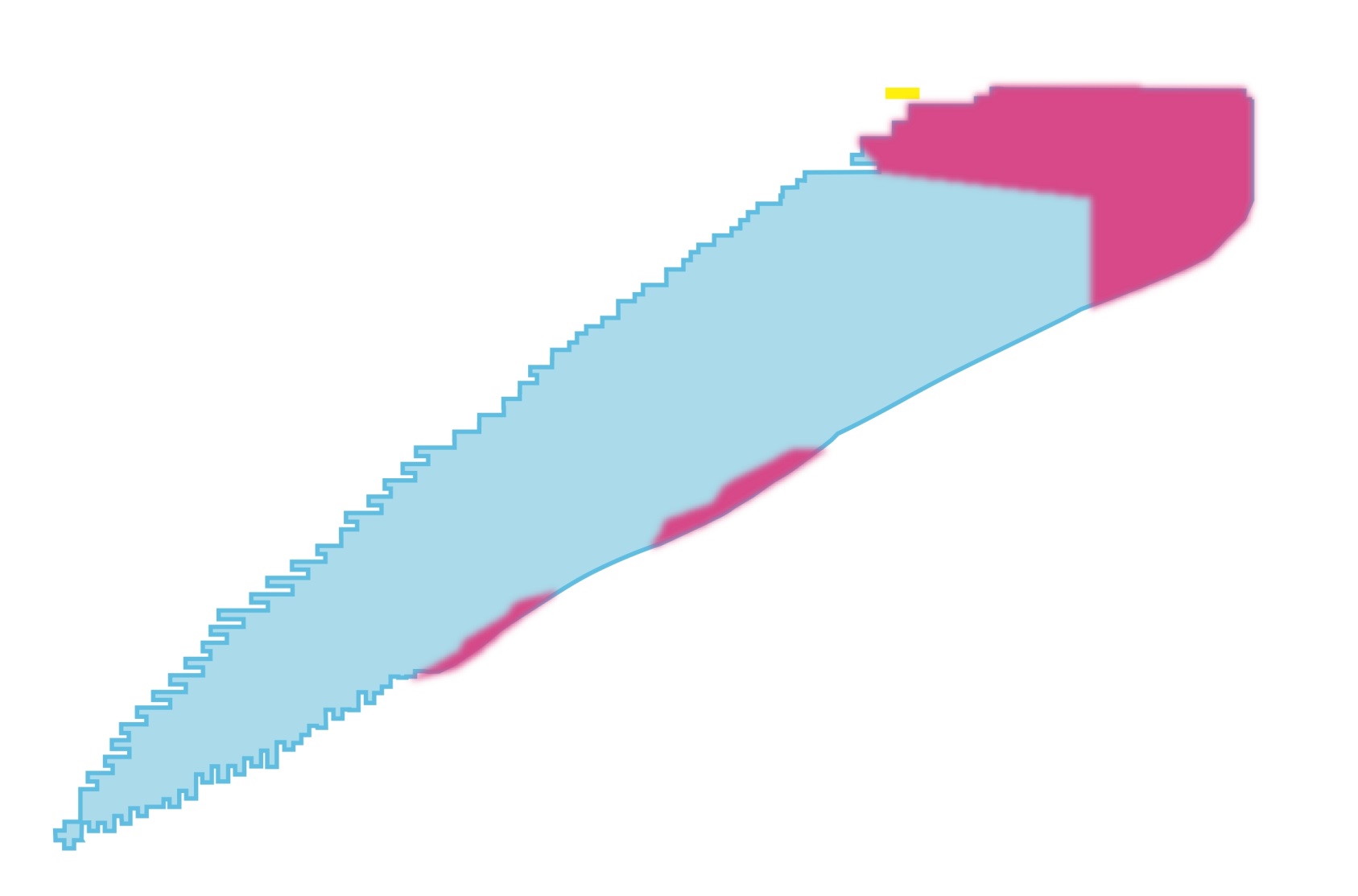 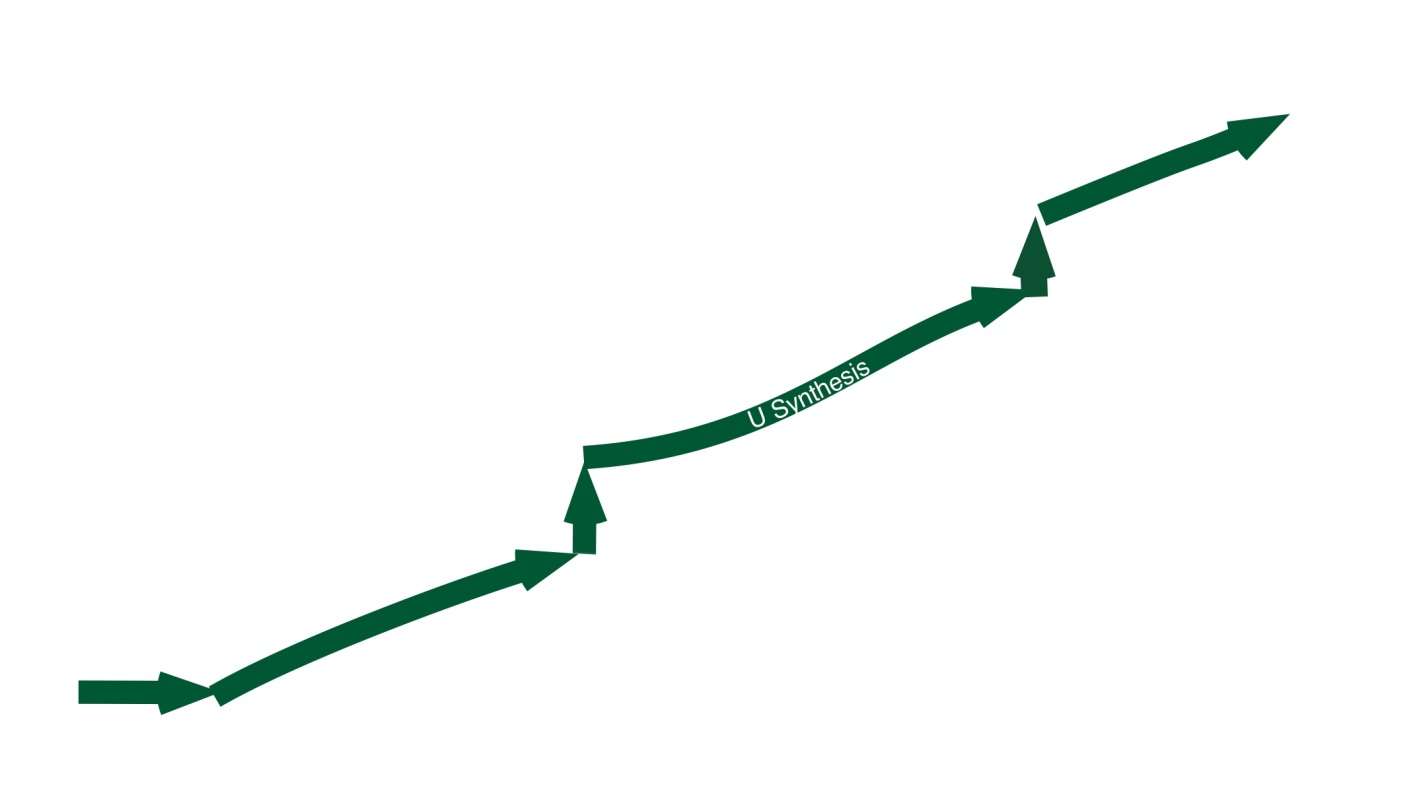 Proton drip line
Neutron drip line
Proton
Projectile fragmentation
In-flight U fission & fragmentation
Neutron
Exploration of the New Frontier in Nuclear Physics
Limit of heaviest element
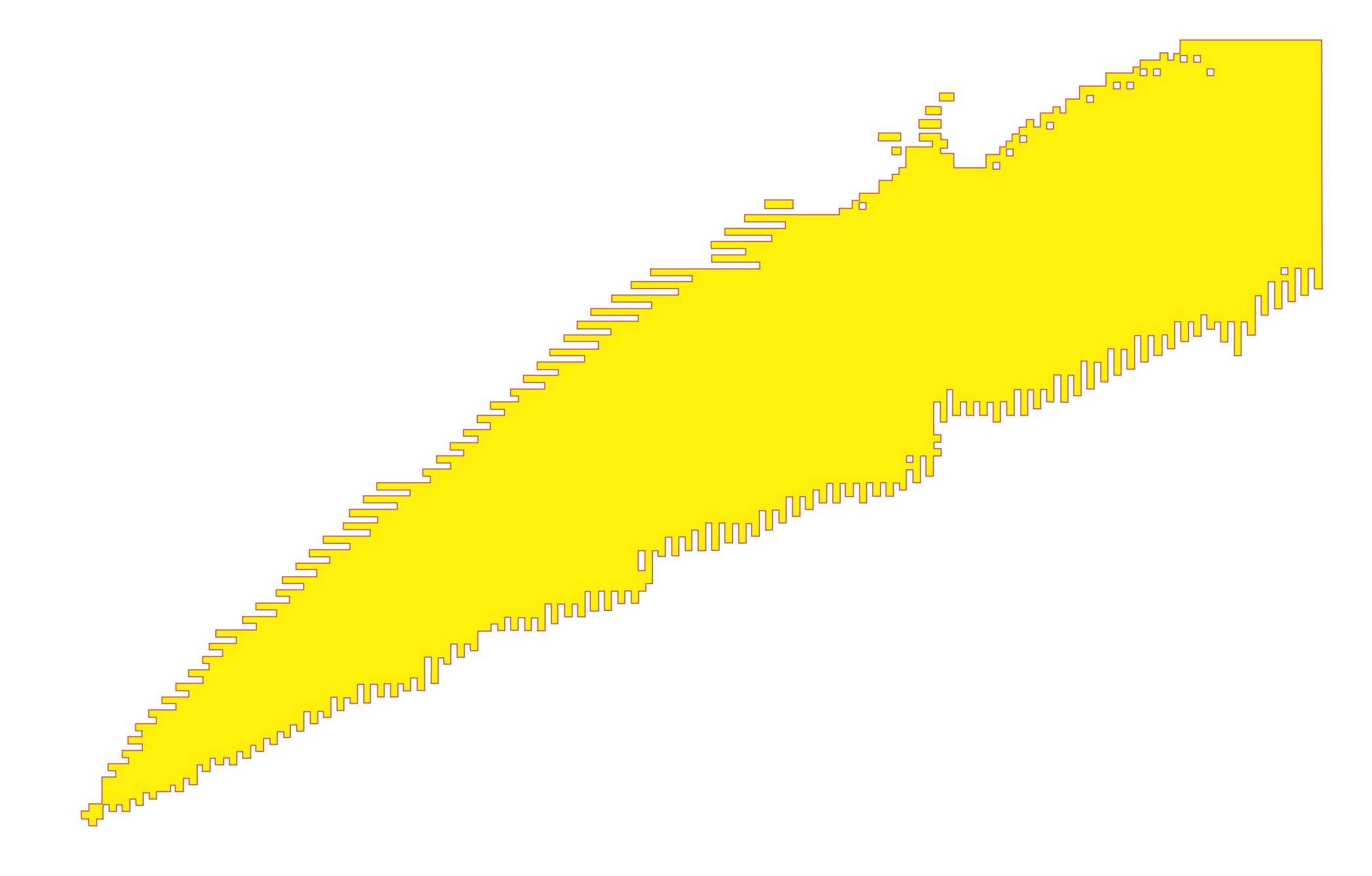 Proton-rich nuclei
Proton-neutron pairing
Isospin symmetry
Proton radioactivity
rp-process
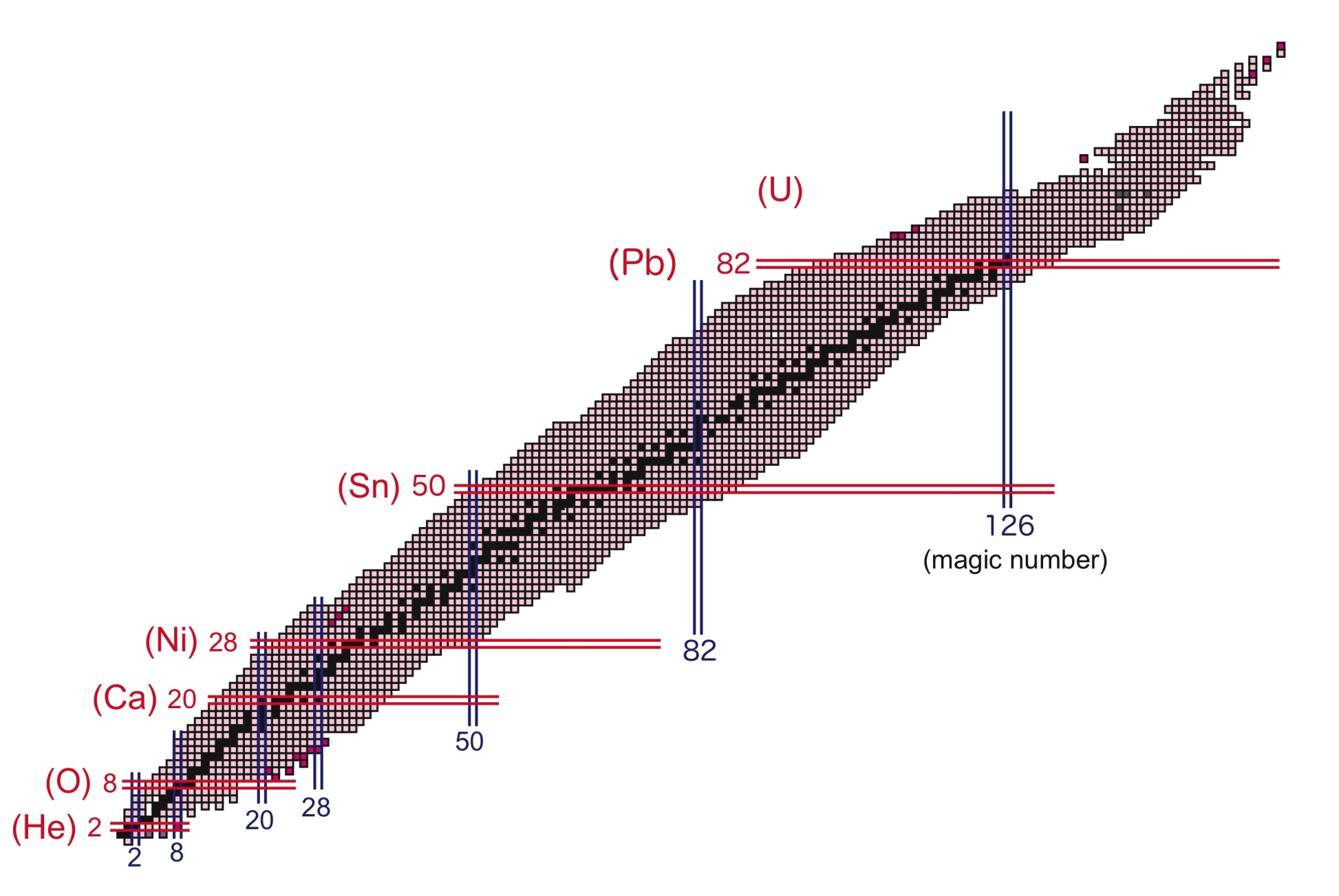 Superheavy nuclei
Island of stability
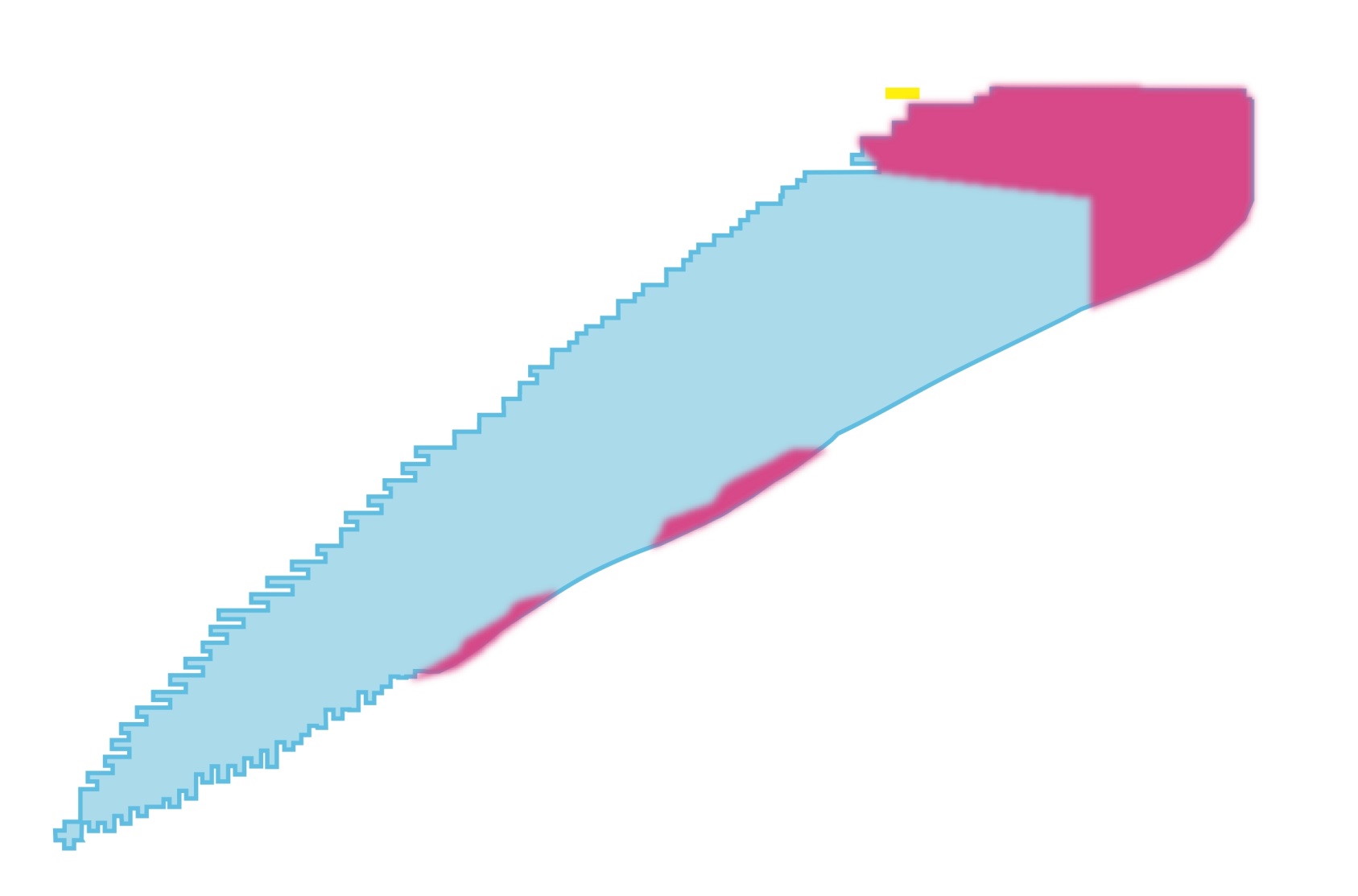 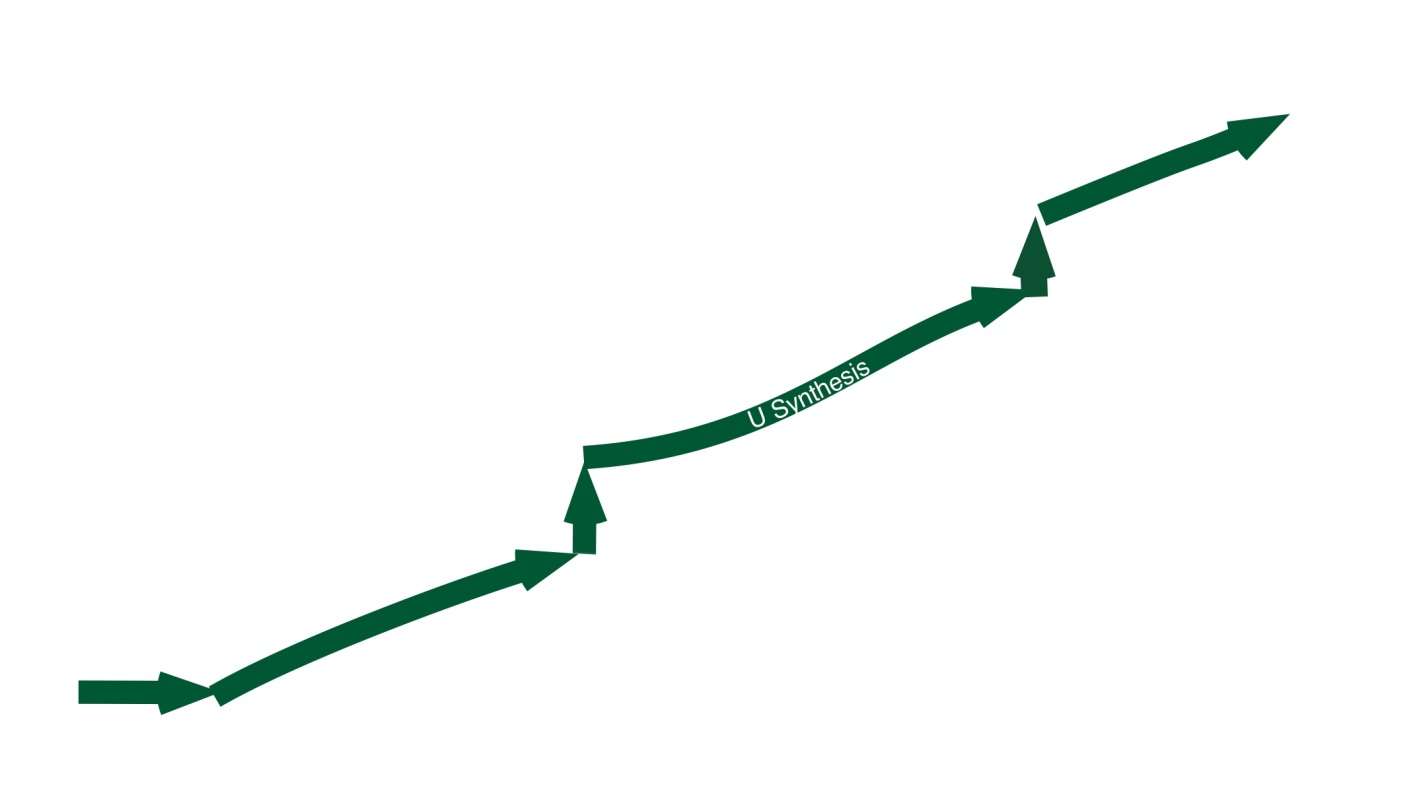 Proton drip line
Structural evolution within these boundaries
Monopole shift of single-particle energies
Shape-phase transitions
Neutron drip line
Proton
Neutron-rich nuclei
Shell quenching
New magic numbers
Neutron halo/skin
Loosely bound neutrons
r-process
Neutron
Radioactive-Isotope Beam Factory (RIBF) at RIKEN
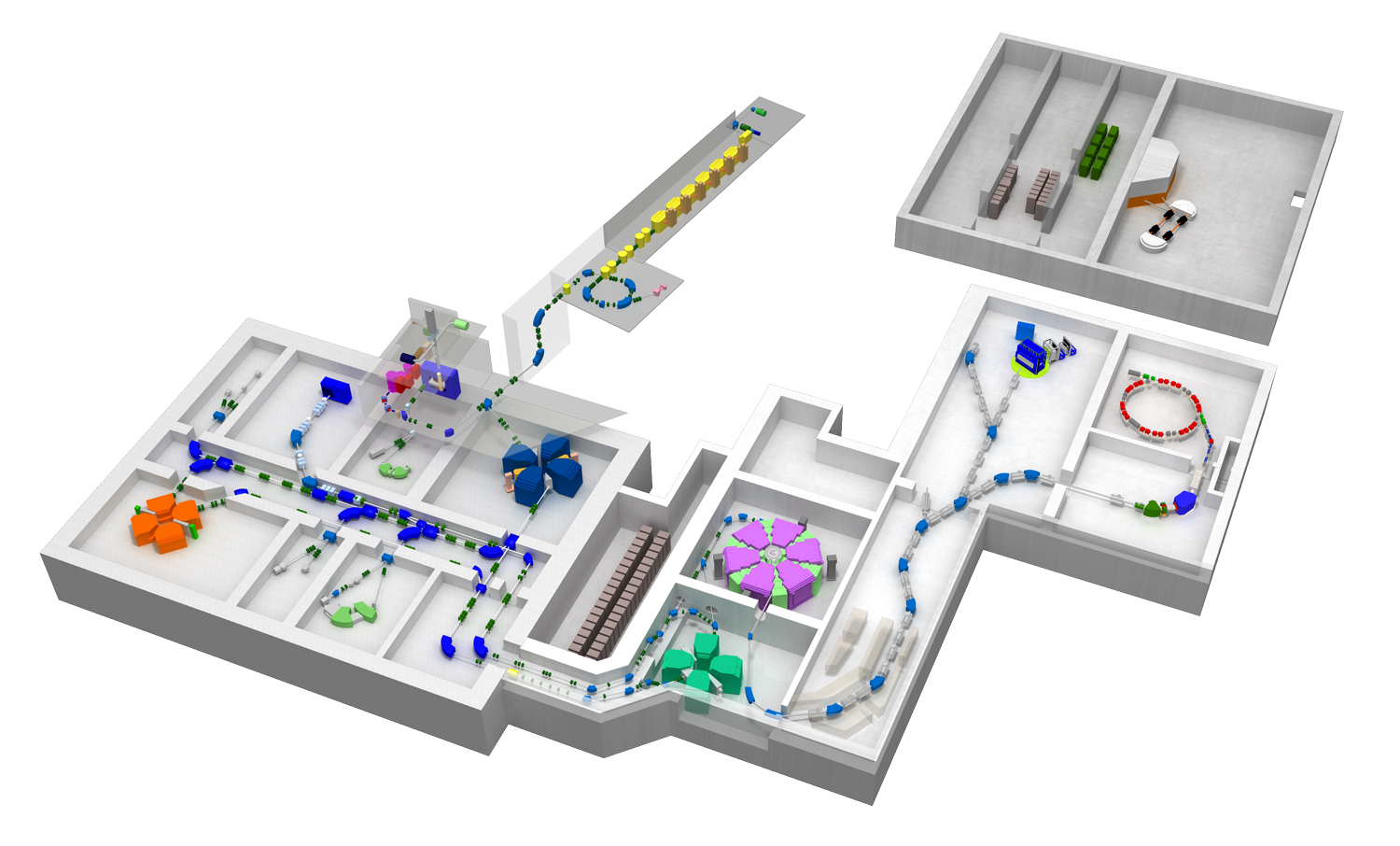 RILAC
RILACⅡ
AVF
SRC
RRC
fRC
BigRIPS
238U beam at 345 MeV/nucleon
Intensity ≧ 10 pnA (May, 2013)
IRC
4000 species to be produced at RIBF
(More than 1000 new isotopes)
1 pμA (Goal)
Decay spectroscopy
~ Useful tool for nuclear structure and nuclear astrophysics ~
Energy of yrast and non-yrast levels
β-decay half-life and energy
β-delayed neutron/proton emission
Isomeric state
Level lifetime
Parent
τβ, Jβ
neutron
β
Sn
Isomer
τIT, JIT
Nuclear structure
Single-particle level
Collectivity
Shape transition
Magic number (shell gap)
Qβ
J”
γ
J’
J”
Non-yrast
γ
J’
Nuclear astrophysics
Waiting point
Decay back to stability
Input for synthesis simulation
J
Yrast
Daughter
Decay spectroscopy experiments at RIBF
2009
2012
2013
2014
First decay
spectroscopy
EURICA project
EURICA upgrade
(Fast timing)
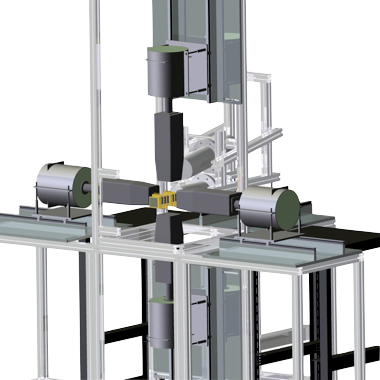 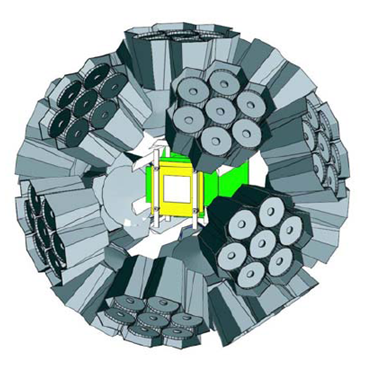 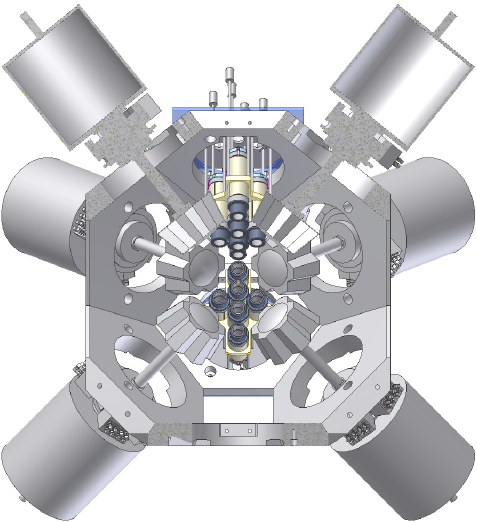 4 Clovers (16 Ge crystals)
9 DSSDs (16×16 strips)
12 Clusters (84 Ge crystals)
8 DSSDs (60×40 strips)
21 LaBr3 detectors
Plastic scintillators for β ray
      	added to EURICA
110Zr region
PLB 696, 186 (2011)
PRL 106, 052502 (2011)
PRL 106, 202501 (2011)
PLB 704, 270 (2011)
132Sn region
PRL 111, 152501 (2013)
PRC 88, 024301 (2013)
Neutron-rich Sb~Nd
Revisit 110Zr region
Neutron-rich Fe,Co
78Ni region
100Sn region
U beam
intensity
0.3 pnA
12 pnA
The EURICA (EUROBALL-RIKEN Cluster Array) project
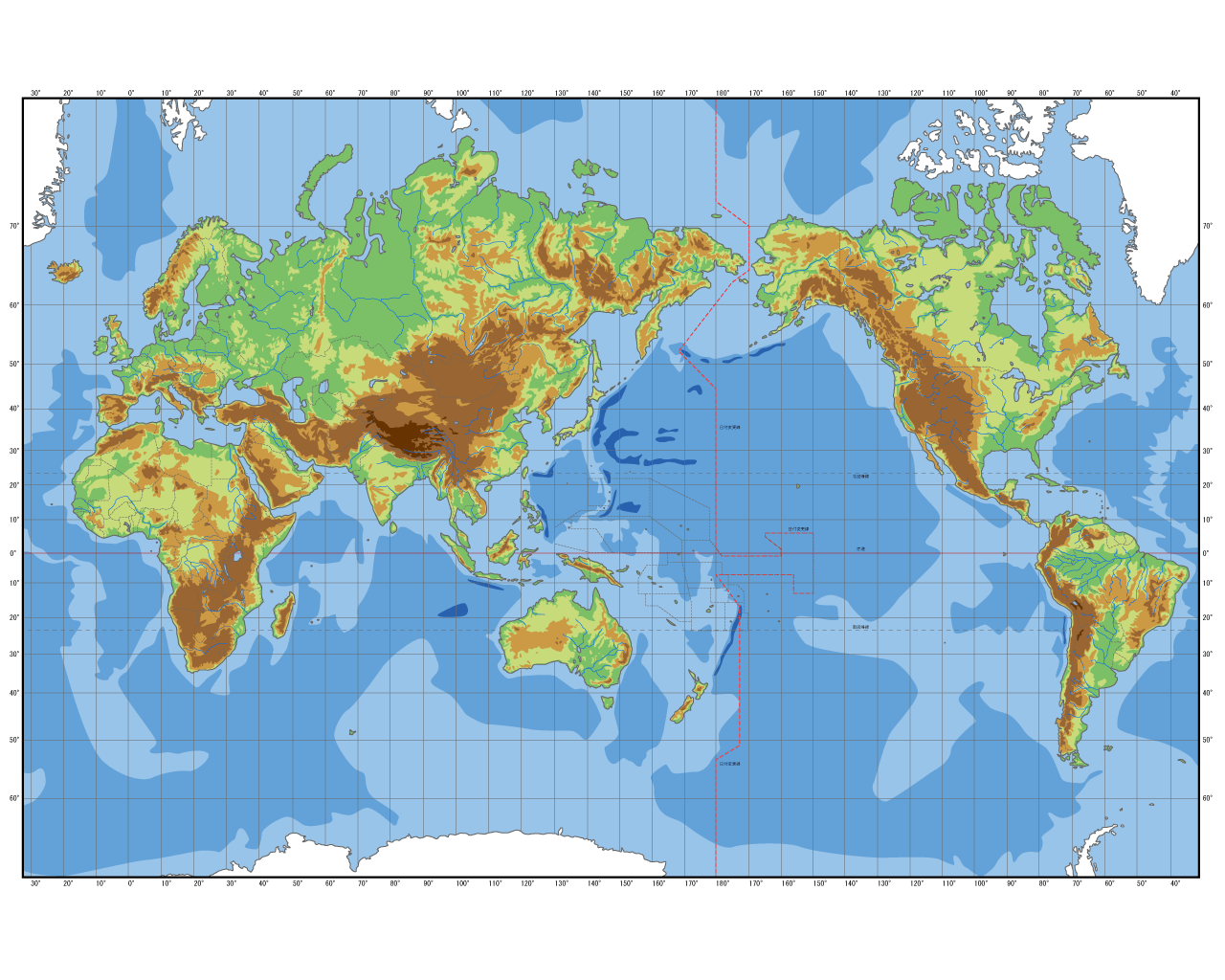 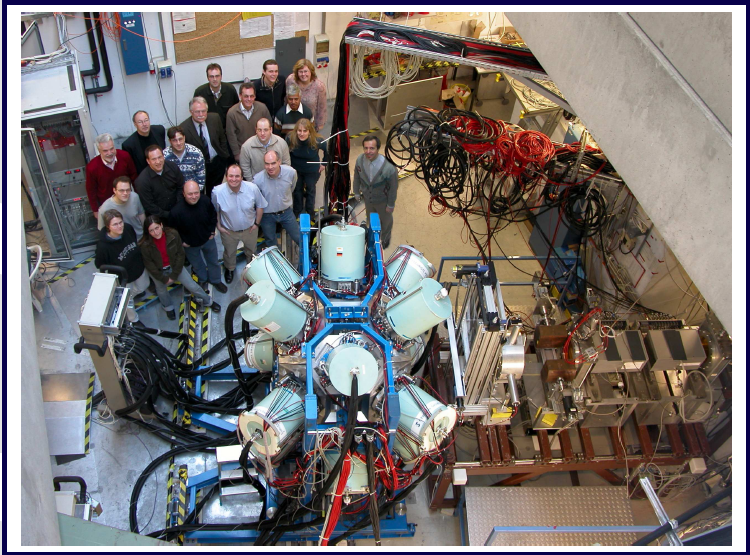 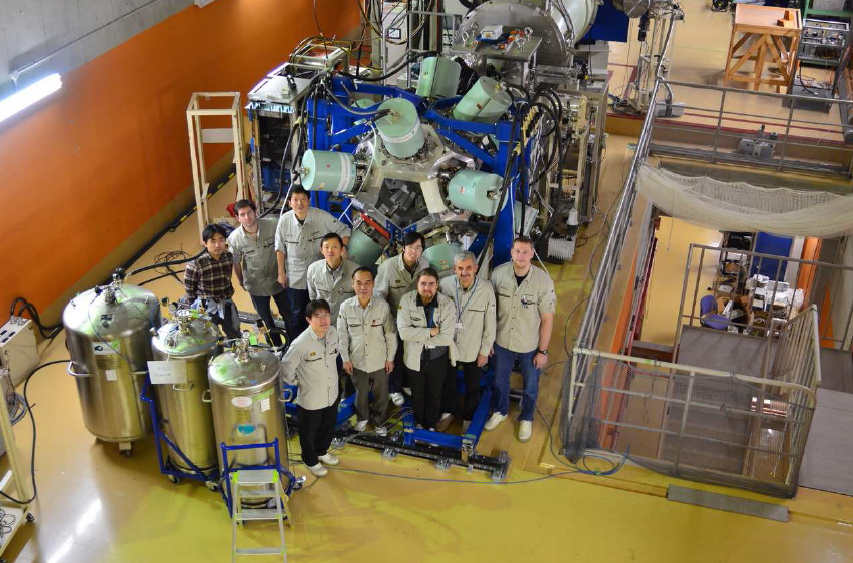 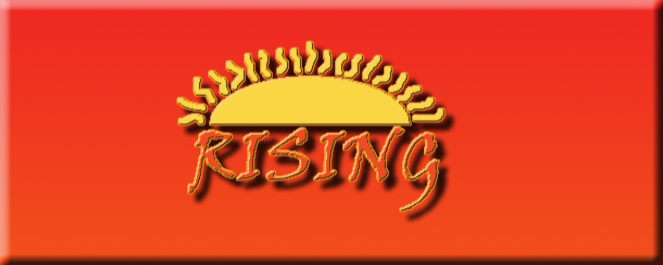 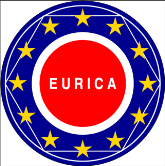 In collaboration with 
 Gammapool for 12 Cluster detectors
 RISING/PreSPEC for support structure and electronics
Layout of entire experimental setup
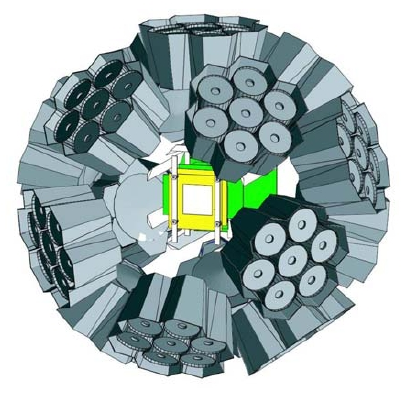 12 Clusters
(7 Ge each)
“EURICA”
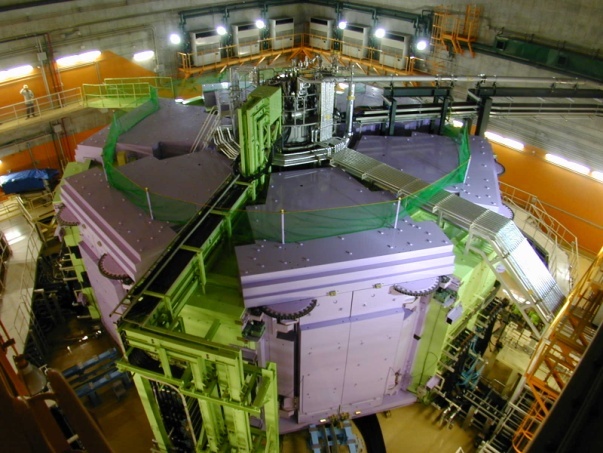 SRC
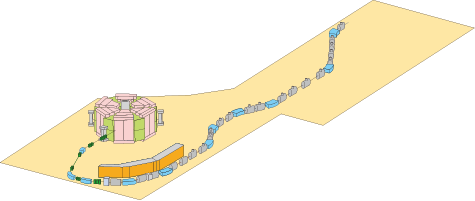 BigRIPS
8 DSSSDs
(60×40 each)
“WAS3ABi”
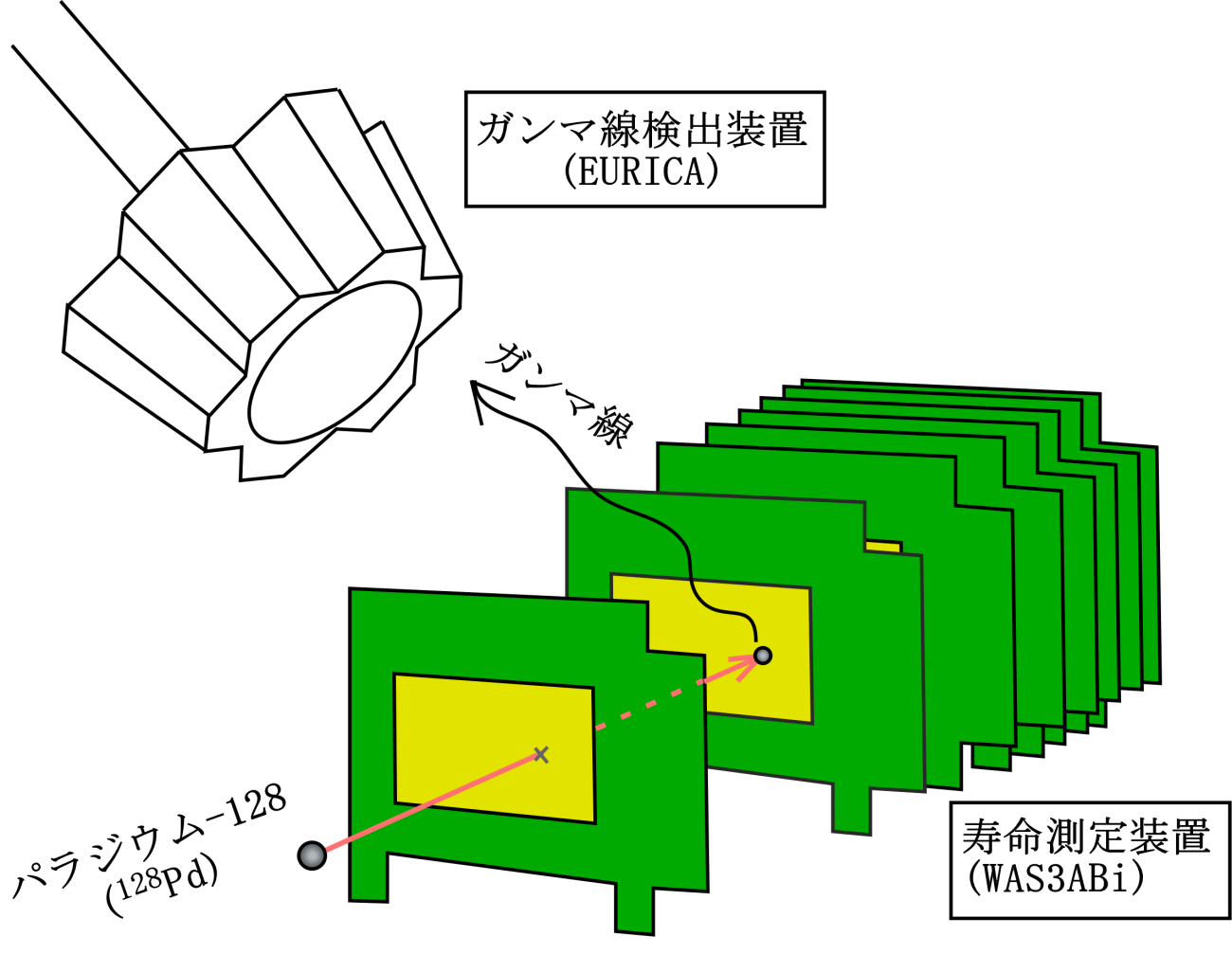 238U beam
(345 AMeV)
γ
Identification and
further separation
β
Separation of RI beam
Be target
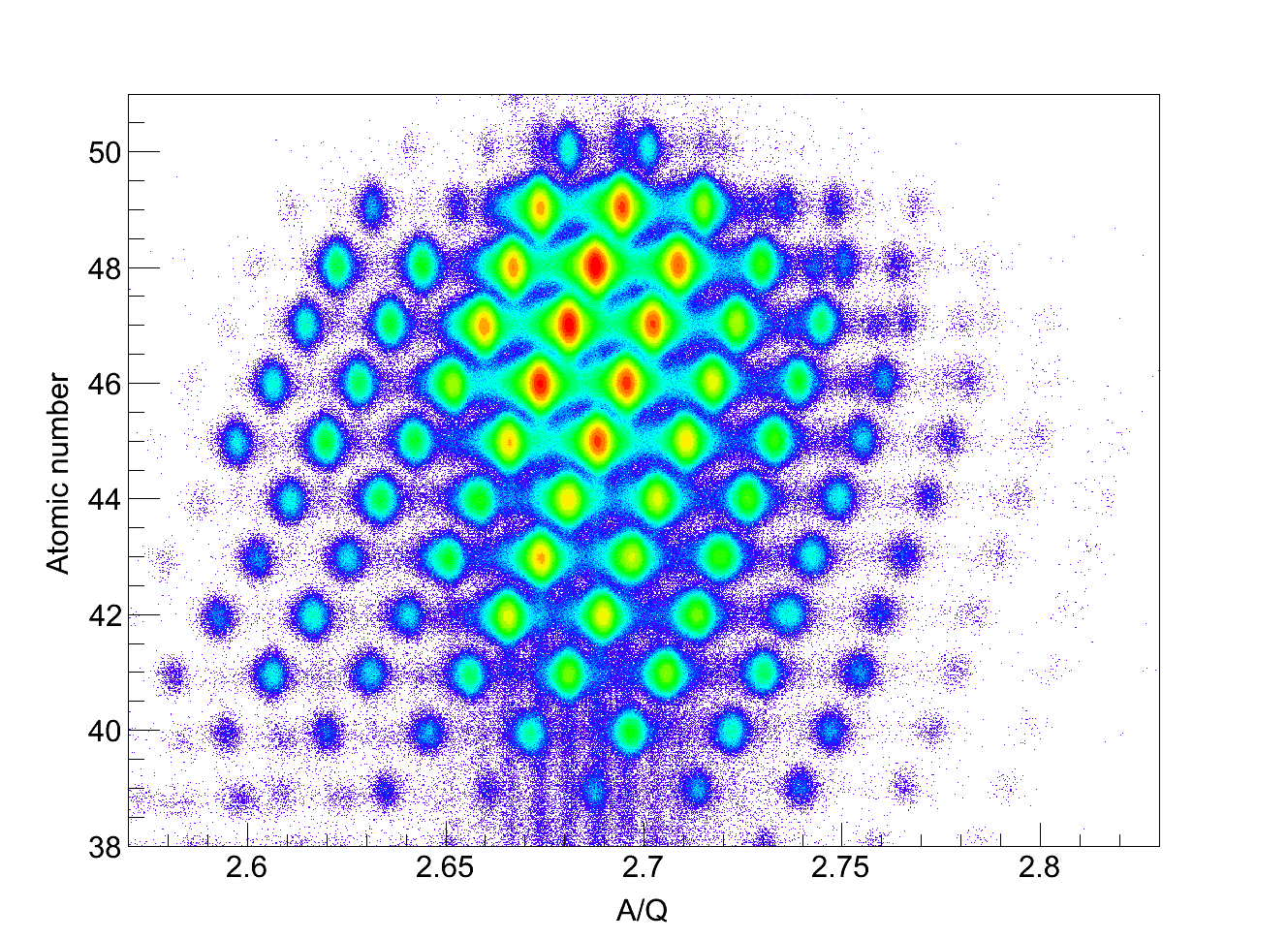 RI
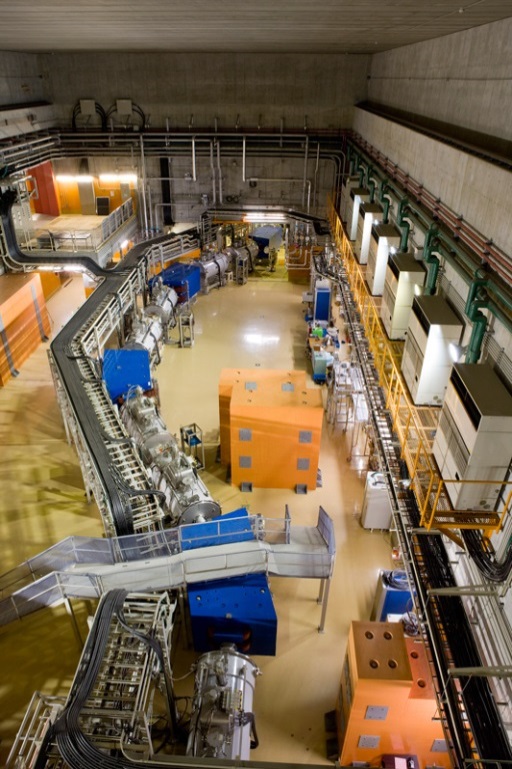 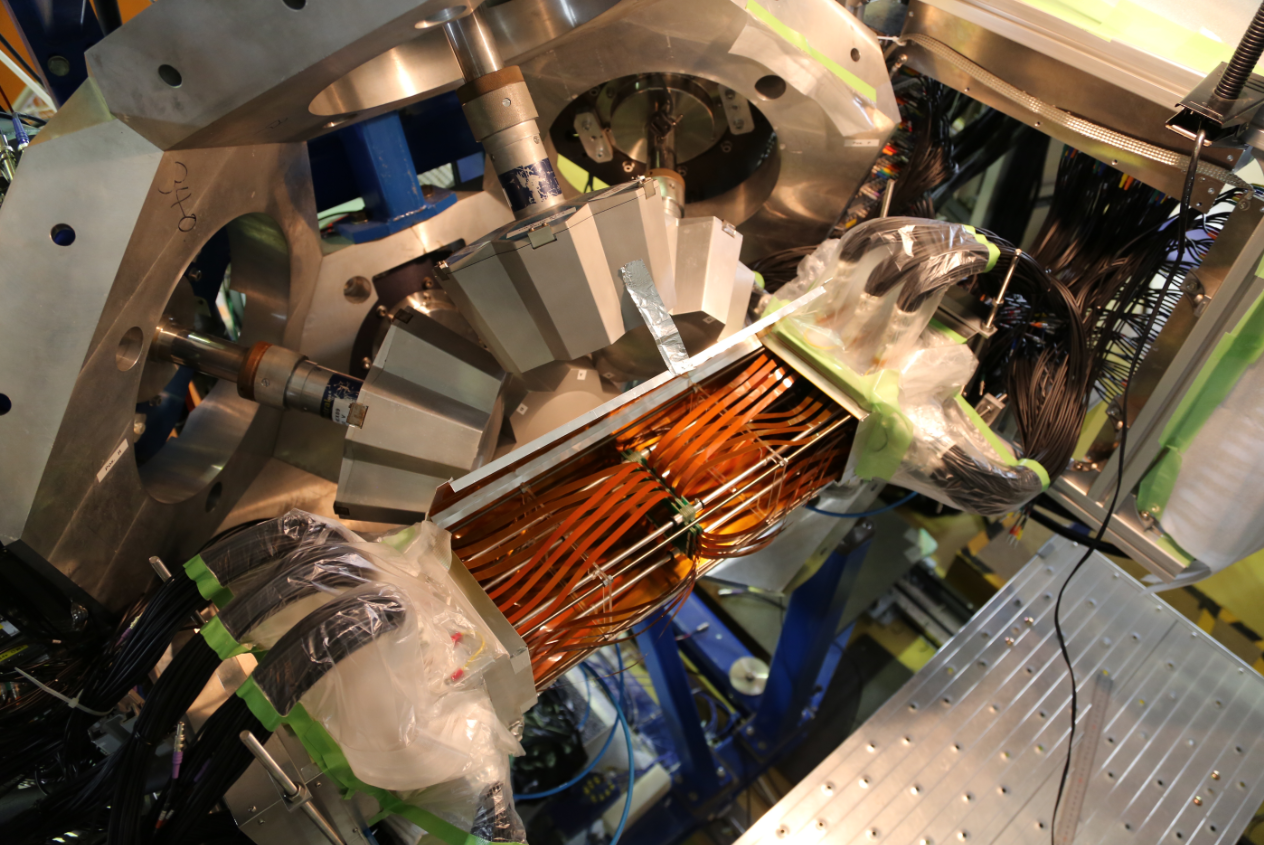 Z
A/Q
Neutron-rich 40Zr and 42Mo isotopes around A = 110
Experimental results obtained in the first decay spectroscopy in 2009
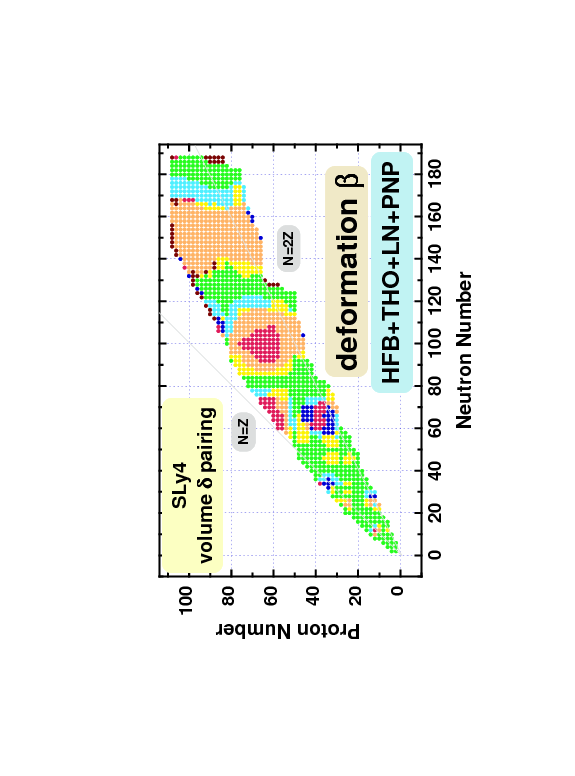 Structural evolution in the neutron-rich A ≈ 110 region
M.V. Stoitsov, et al.,
PRC 68, 054312 
(2003)
A=110
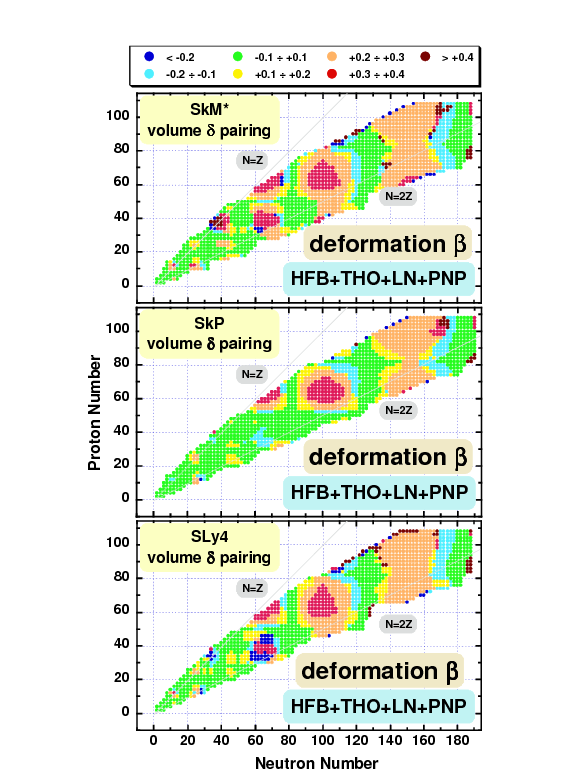 Large deformation in 38Sr, 40Zr, 42Mo isotopes beyond N = 60
Predicted prolate-oblate shape transitions around N = 70
Structural evolution in the neutron-rich A ≈ 110 region
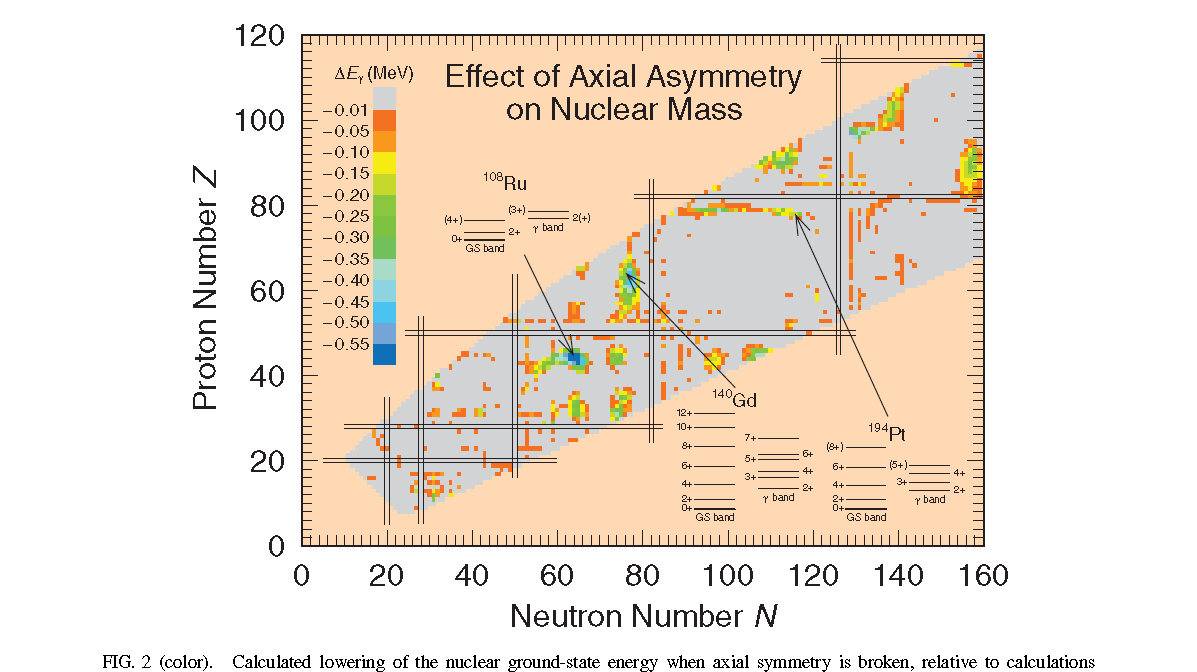 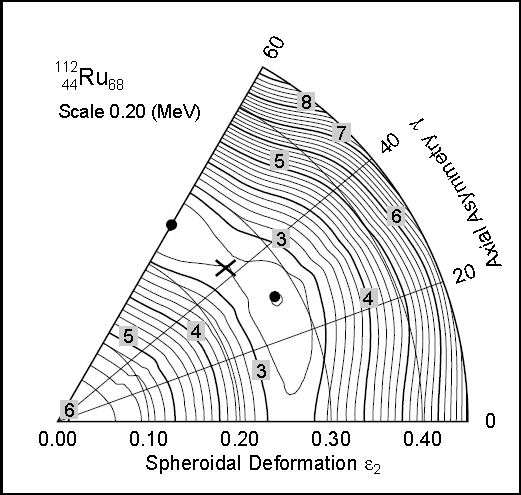 112Ru68
A=110
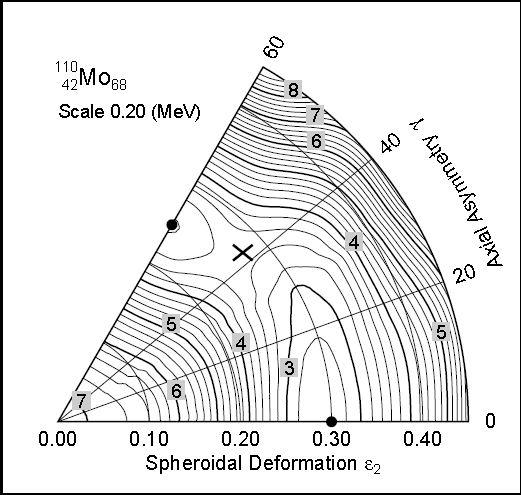 110Mo68
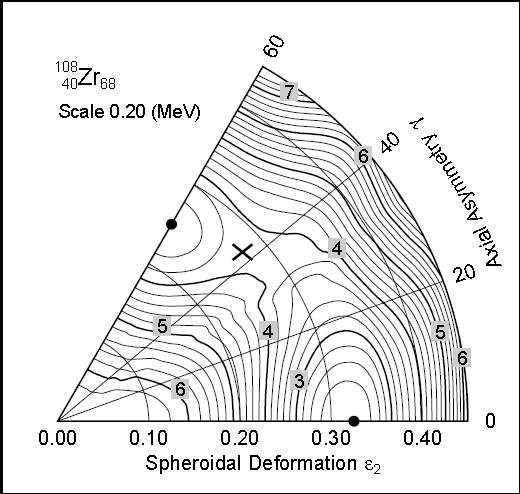 108Zr68
P. Möller, et al., 
At. Nucl. Data Table
Large deformation in 38Sr, 40Zr, 42Mo isotopes beyond N = 60
Predicted prolate-oblate shape transitions around N = 70
Enhanced axial asymmetry (triaxial or γ soft) for Z > 40
Decay spectroscopy of 106,108Zr
β decay of 106Y
 Isomeric state in 108Zr
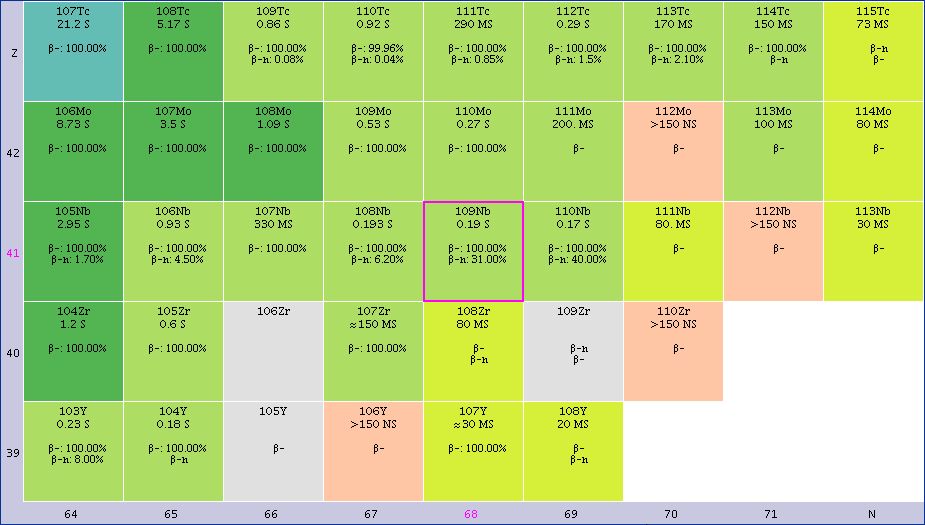 β-
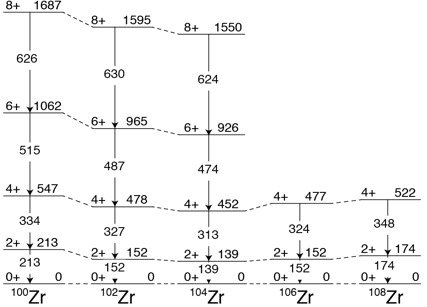 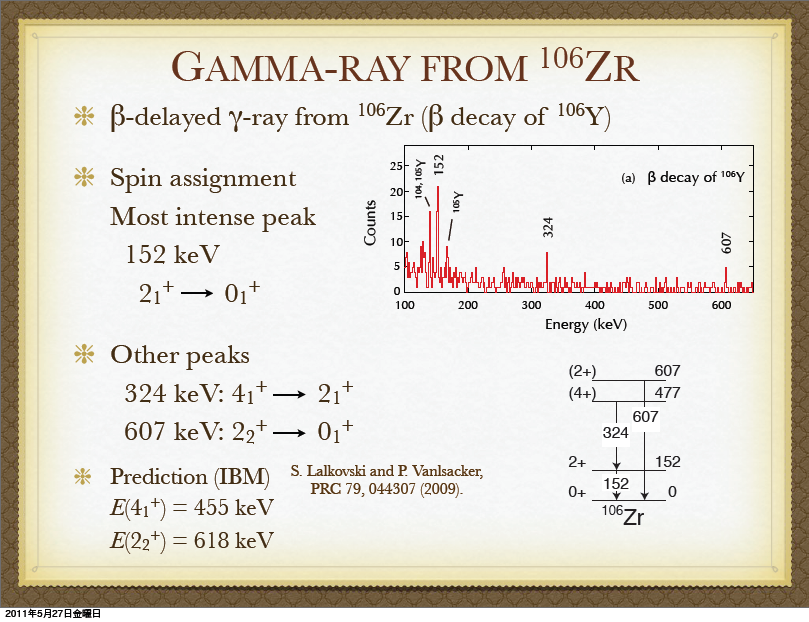 106Y β- decay
Present work
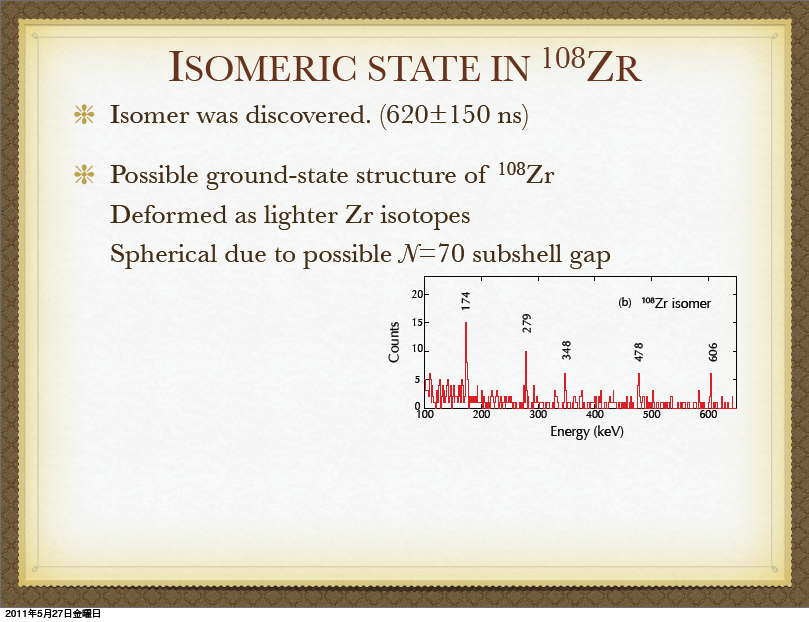 108Zr isomeric decay
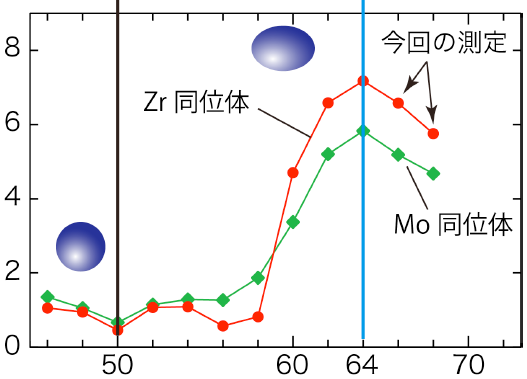 Maximally
deformed
Spherical
Our work
40Zr
T. Sumikama et al.,
PRL 106, 202501 (2010)
1/E(2+) [MeV-1]
42Mo
Grodzin’s estimate
Neutron number
Decay spectroscopy of 110Mo
β decay of 110Nb
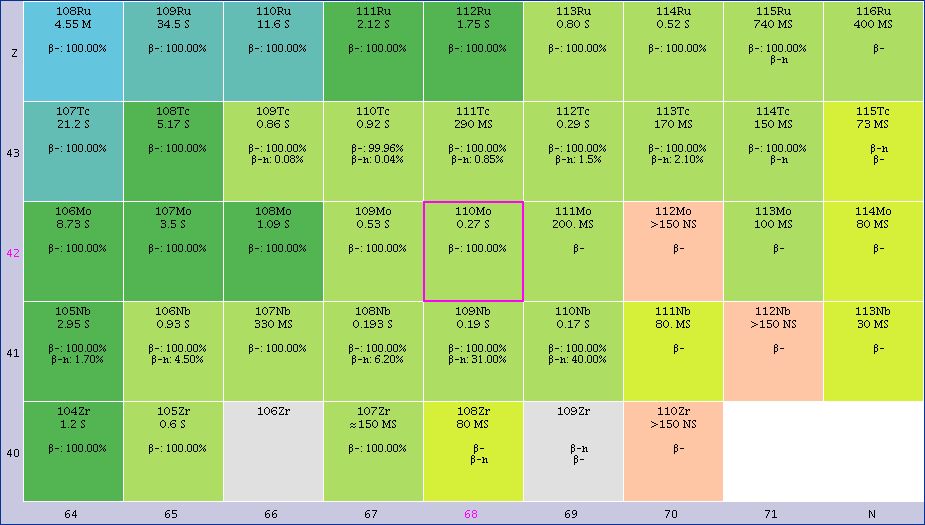 β-
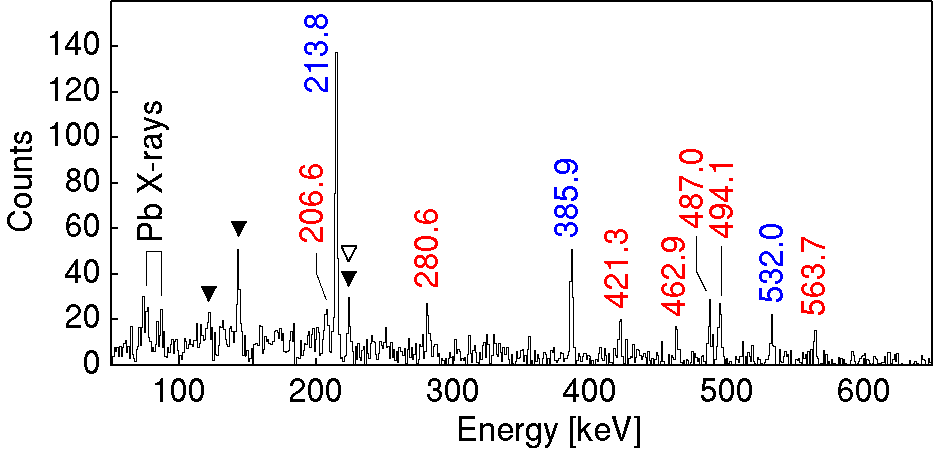 β decay of 110Nb
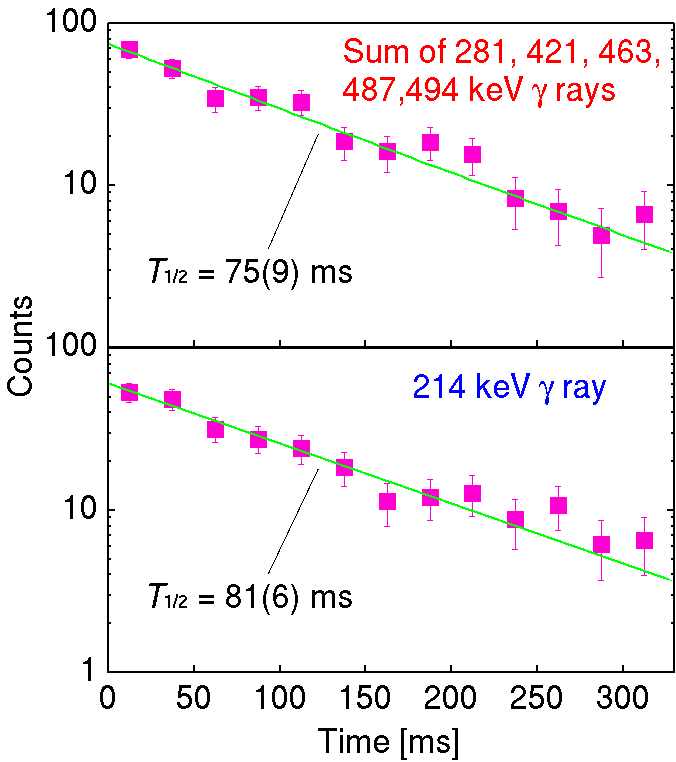 ▾ 110Tc (granddaughter)
▿ 109Mo (β-n daughter)
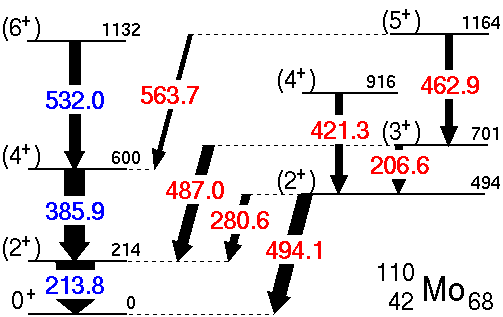 Level energies 
 Energy matching
 γ-ray intensity
Spin-parity assignment 
 Systematic behavior
 Moment of inertia
 log ft
H. Watanabe, et al., PLB 704 (2011) 270
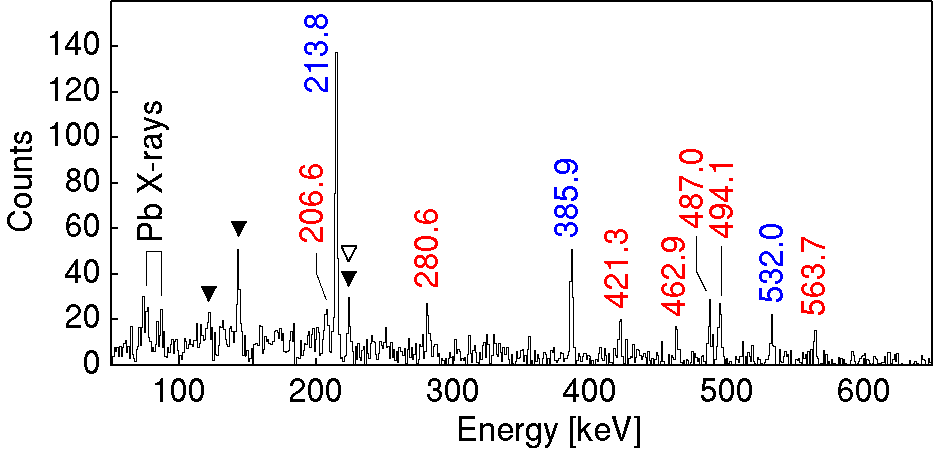 β decay of 110Nb
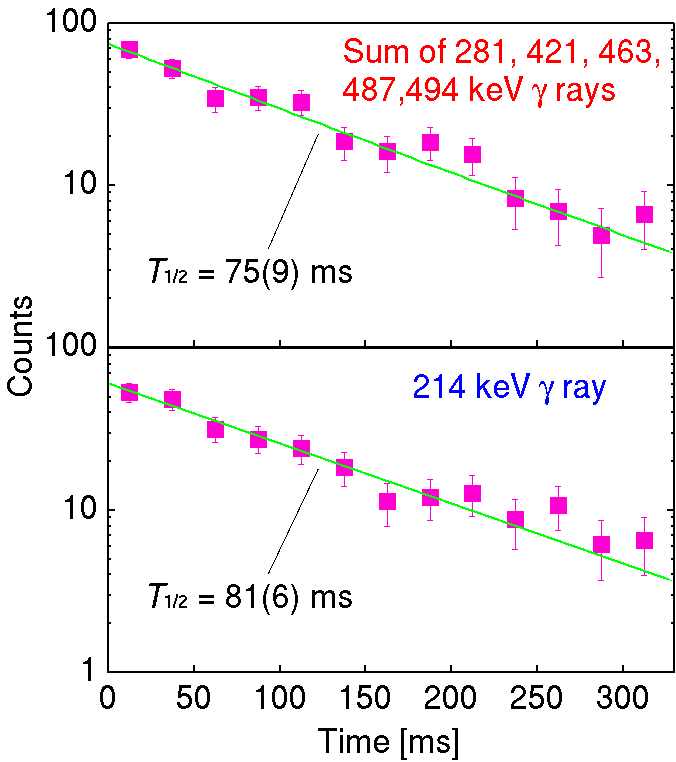 ▾ 110Tc (granddaughter)
▿ 109Mo (β-n daughter)
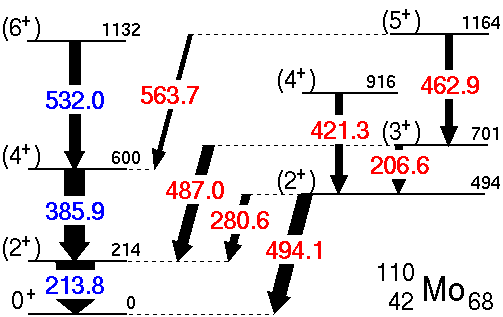 The second 2+ state
is proposed at 494 keV
The band head of the quasi-γ band
H. Watanabe, et al., PLB 704 (2011) 270
Low-lying levels in even Mo isotopes
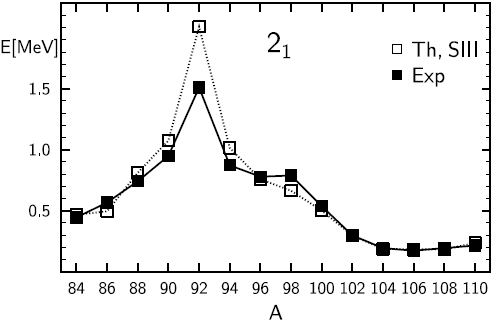 2+1
2+2
42Mo
Present
work
Eex [MeV]
4+1
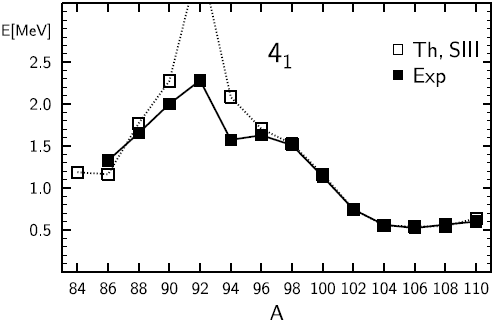 4+1
2+1
Neutron number
General Bohr Hamiltonian method
based on the HFB method with
the Skyrme interaction
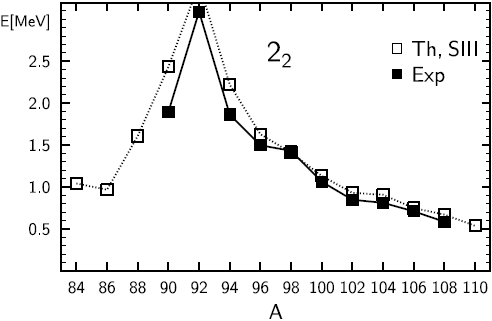 2+2
Present
work
The 2+2 state in 110Mo is predicted
at 538 keV
Courtesy of L. Próchniak
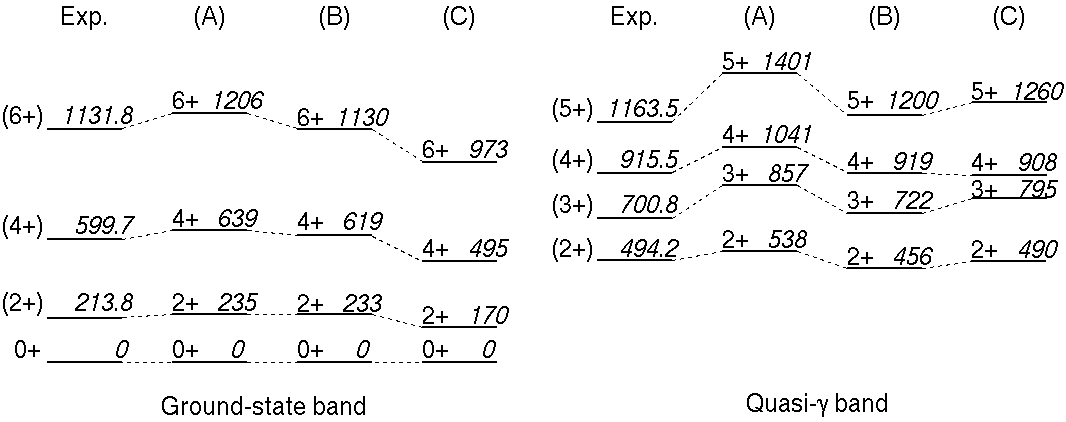 110Mo
E(4+1) > E(2+2)
Microscopic calculations
based on the general 
Bohr Hamiltonian approach
*corrected with a factor of 1.3
SIII
SLy4
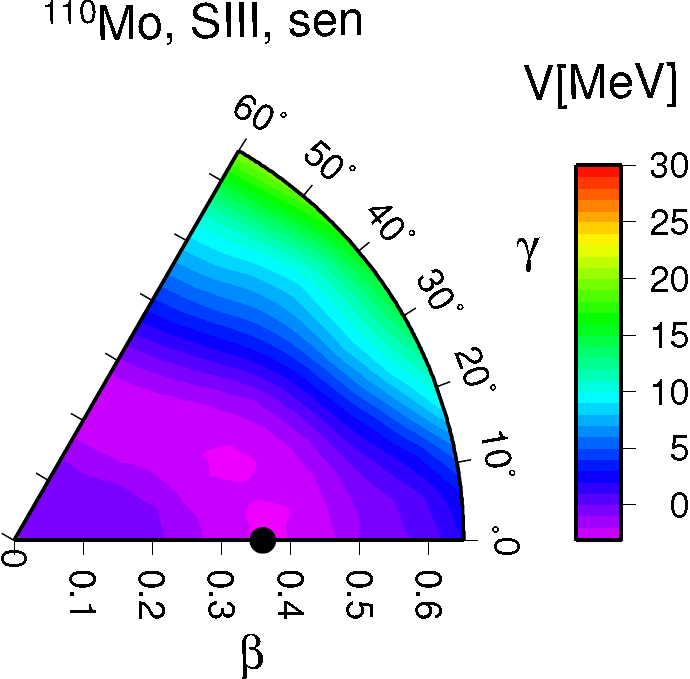 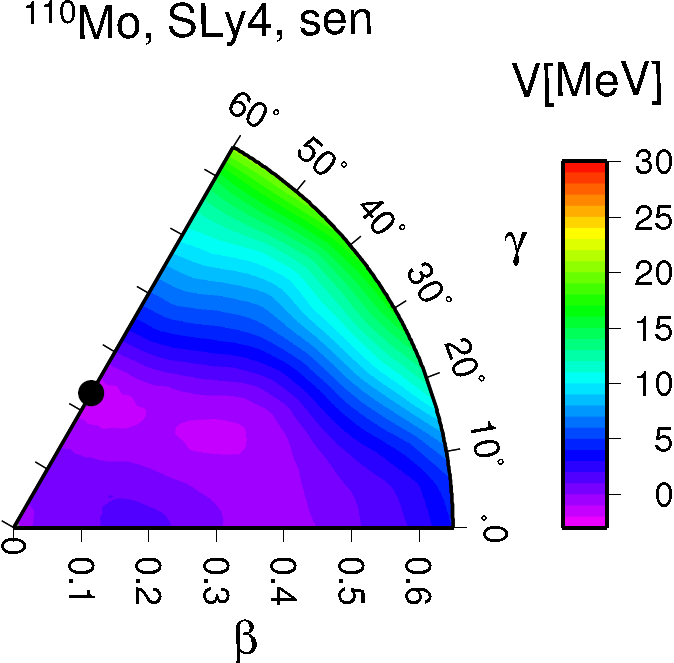 The level structure of
110Mo is ascribed to its
γ-soft nature rather than
the rigid deformation
Neutron-rich 46Pd isotopes towards N = 82
Experimental results obtained in
the EURICA campaign in 2012
Shape-phase transitions in neutron-rich 46Pd isotopes
The 2+2 states are lower in energy
than the 4+1 states for a wide range
of neutron number in even-even
Pd isotopes
The 2+2 states are important to
quantifying structural evolutions
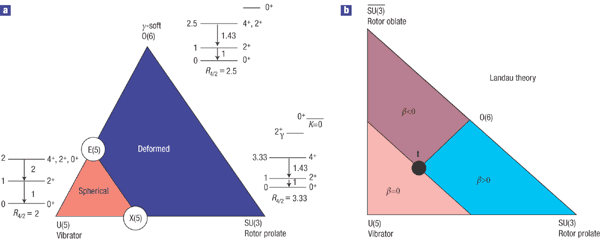 R.F. Casten,
Nature Physics
(2006)
Symmetric rotor (well-deformed)
     ⇒
Spherical vibrator
     ⇒
Axial asymmetry (γ-softness)
     ⇒
Shape-phase transitions in neutron-rich 46Pd isotopes
The 2+2 states are lower in energy
than the 4+1 states for a wide range
of neutron number in even-even
Pd isotopes
The 2+2 states are important to
quantifying structural evolutions
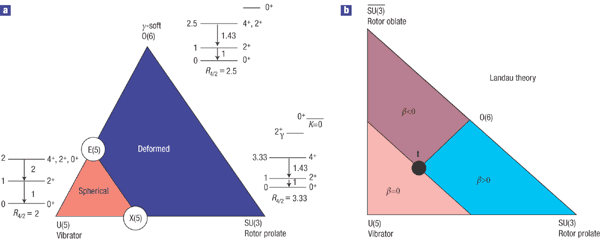 R.F. Casten,
Nature Physics
(2006)
Shape transition
⇒ Prolate, Oblate, Spherical? 
⇒ Triaxial, γ-soft?

Shell evolution
⇒ Quenching of N=82?
⇒ New magicity at N=70?
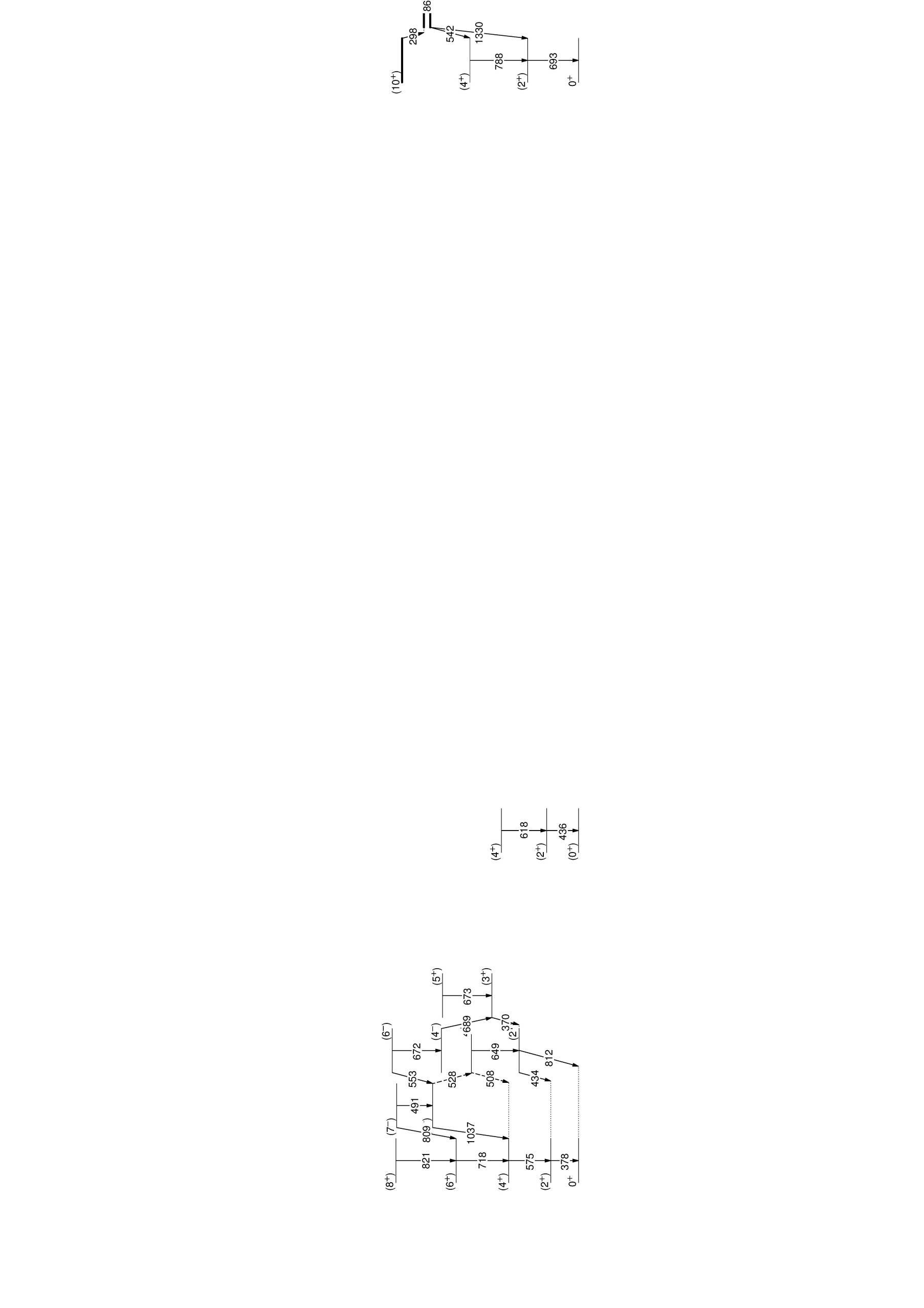 Level structure of very neutron-rich 46Pd isotopes
118Pd72
120Pd74
122Pd76
124Pd78
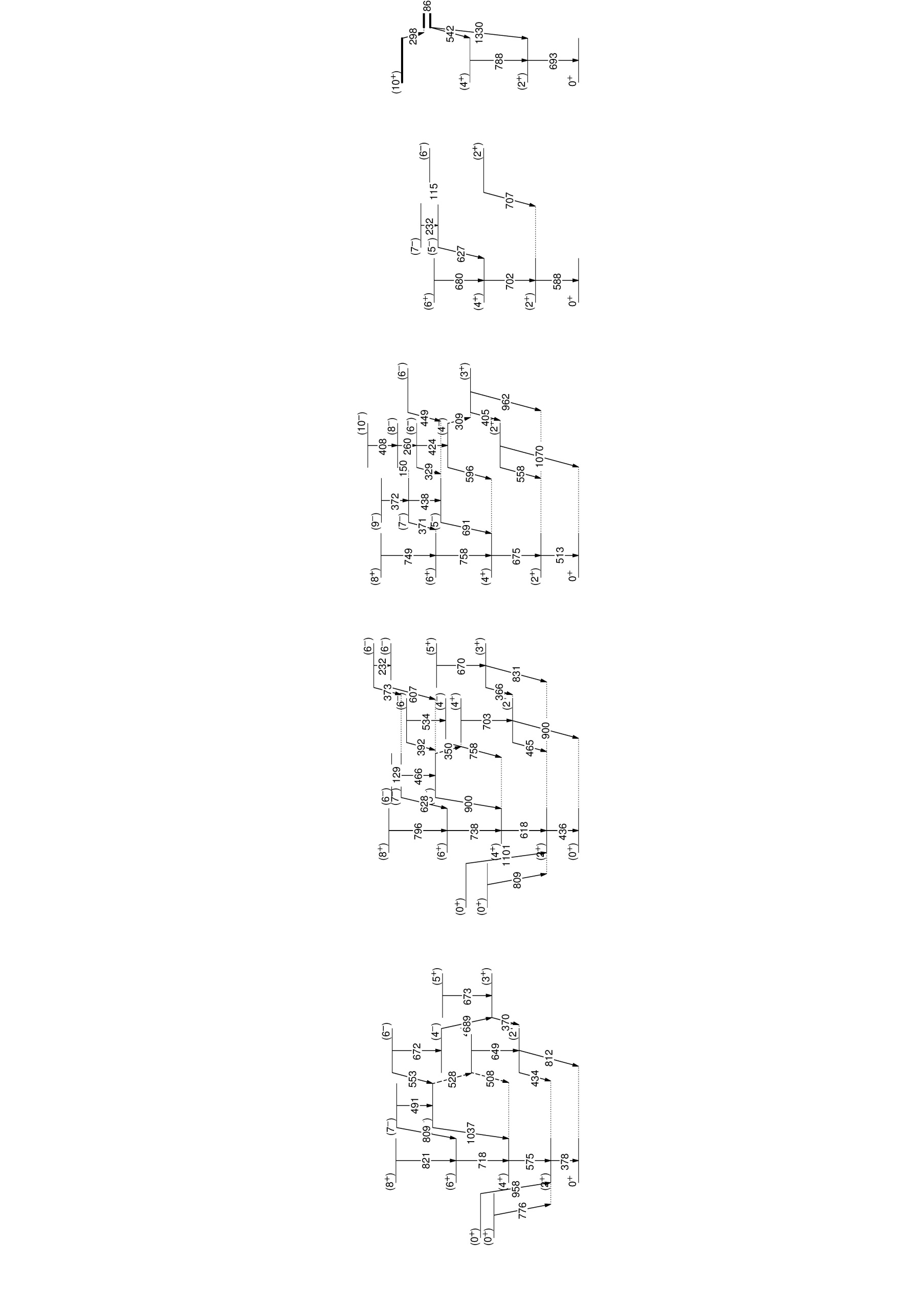 Level structure of very neutron-rich 46Pd isotopes
under preparation for publication
118Pd72
120Pd74
122Pd76
124Pd78
Revised excited 0+ states in 118Pd
 New levels besides the 2+1 and 4+1 states in 120Pd 
 Brand-new level schemes of 122Pd and 124Pd
Shape transitions in very neutron-rich Pd isotopes
Filled symbols: Known
Open symbols: Present work
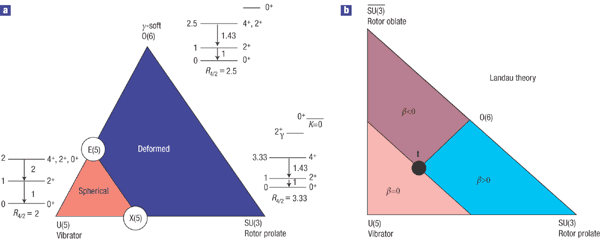 R.F. Casten,
Nature Physics
(2006)
Shape transitions in very neutron-rich Pd isotopes
Filled symbols: Known
Open symbols: Present work
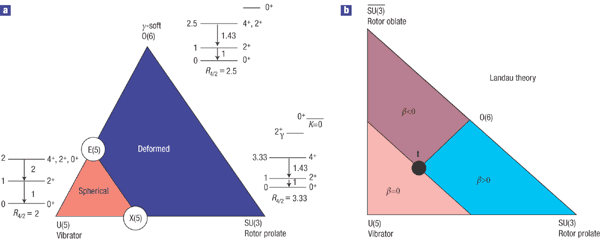 R.F. Casten,
Nature Physics
(2006)
O(6)
A=112-118
Shape transitions in very neutron-rich Pd isotopes
Filled symbols: Known
Open symbols: Present work
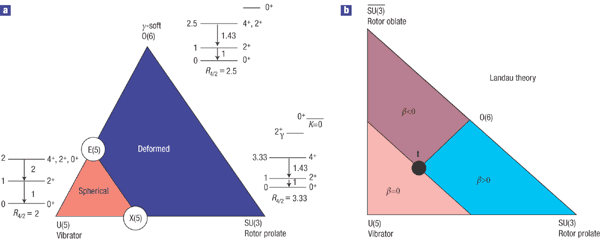 R.F. Casten,
Nature Physics
(2006)
Phase transition between
γ-soft and spherical vibration
E(5)
A=122-124
New candidate for
E(5) critical point ?
Summary
γ-ray spectroscopy following β- and isomeric decays at RIBF

First decay spectroscopy in 2009, aiming at neutron-rich A～ 110 nuclei
Structural evolution in 106,108Zr66,68
Enhanced γ softness in 110Mo68

The EURICA project
12 seven-element Cluster-type HPGe detectors from EU
Approved BT more than 100 days
238U-beam campaign in Nov.-Dec., 2012
Shape transition in neutron-rich Pd isotopes
Collaborators of decay spectroscopy experiment in 2009
RIKEN Nishina Center	S. Nishimura, Z. Li, H. Sakurai, H. Baba
			M. Nishimura, T. Isobe, H. Scheit , P. Doornenbal, 
			D. Steppenbeck 
Tokyo Univ. Science	T. Sumikama, J. Chiba, K. Yoshinaga, Y. Miyashita, 
			T. Nakano, K. Sugimoto, S. Takano
Osaka Univ. 		K. Yamaguchi, A. Odahara, A. Takashima, Y. Ito, 
			K. Tajiri
RCNP Osaka Univ.	H.J. Ong
Tokyo Inst. Tech. 		N. Kobayashi, Y. Kawada, Y. Kondo
CNS Tokyo Univ. 		E. Ideguchi, S. Go, S. Ota, S. Kubono, H. Yamaguchi
			T. Hashimoto, S. Hayakawa
JAEA 			Y.Wakabayashi
Kyushu Univ.		T.Teranishi
MSU 			G. Lorusso
TU München 		C. Hinke, K. Steiger, R. Krücken
INFN 			O. Wieland, N. Blasi
Milano			A. Bracco, F. Camera
Surrey 			Z. Podolyák, P. Walker
LBNL 			J. Berryman
Peking Univ.		Y.Shi, F.R. Xu
Collaborators of EURICA campaign in 2012
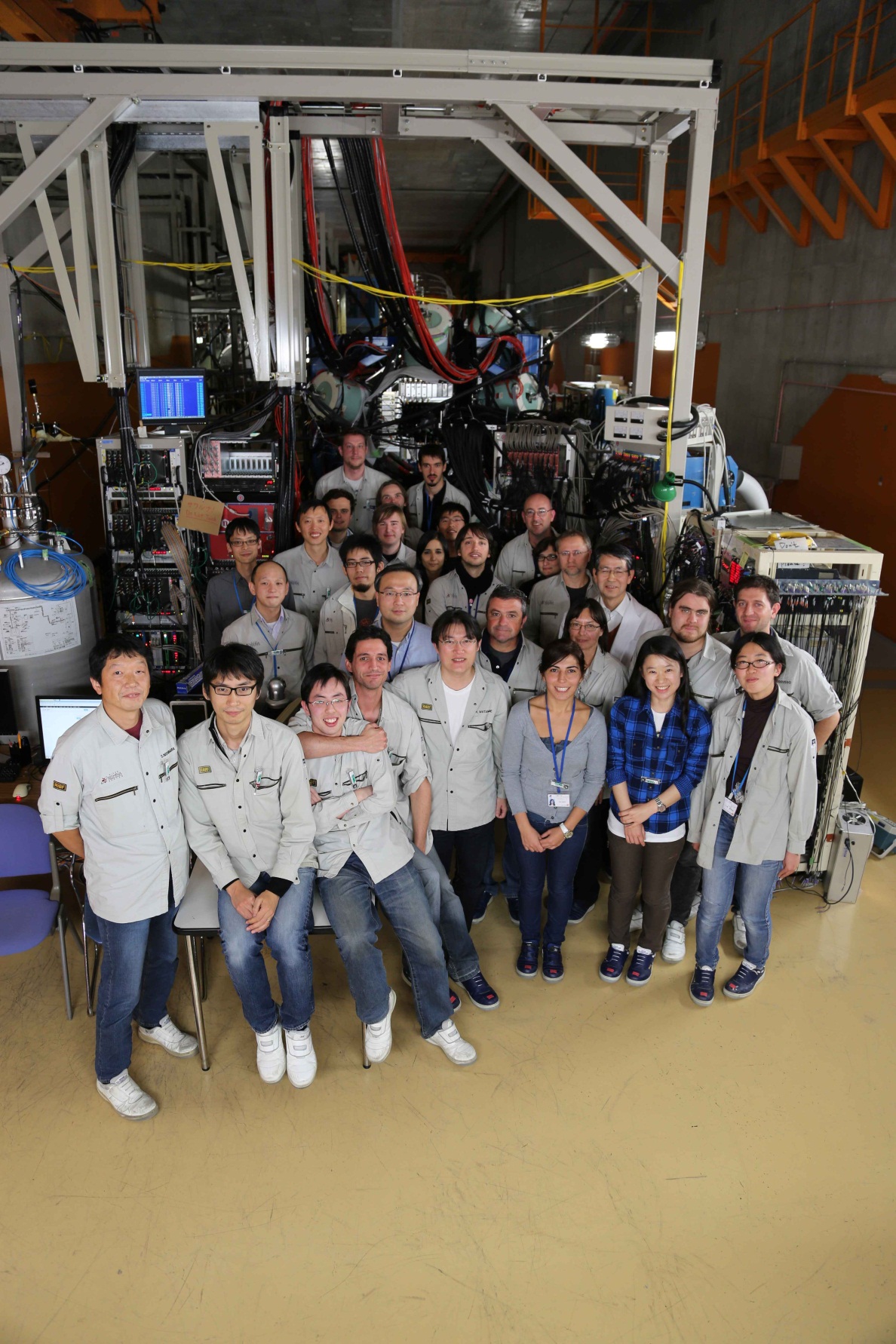 H. Baba, G. Benzoni, F. Browne, P. Doornenbal, N. Fukuda, G. Gey, N. Inabe, T. Isobe, 
H-S. Jung, A. Jungclaus, D. Kameda, I. Kojouharov, F.G. Kondev, T. Kubo, S. Kubono,
N. Kurz, G.J. Lane, Z. Li, G. Lorusso, A. Montaner, C-B. Moon, K. Moschner, F. Naqvi, 
M. Niikura, H. Nishibata, S. Nishimura, D. Nishimura, A. Odahara, Z. Patel, Z. Podolyak,
E. Sahin, H. Sakurai, H. Schaffner, Y. Shimizu, G. Simpson, P.A. Söderström, K. Steiger,
T. Sumikama, H. Suzuki, H. Takeda, J. Taprogge, Z. Vajta, H. Watanabe, J. Wu, Z. Xu,
A. Yagi, K. Yoshinaga
RIKEN Nishina Center, Biehang University, INFN, University of Brighton, 
University of Joseph Fourier, Chung-Ang University, University of Madrid,
GSI, Argonne National Laboratory, Australian National University, 
Peking University, Instituto de Fisica, Hoseo University, University of Koeln,
Yale University, University of Tokyo, Osaka University, Tokyo University of Science,
University of Surrey, University of Oslo, Grenoble, TU Munich, Tohoku University, 
University of Debrecen
Backup slides
Identification of the excited 0+2 and 2+2 levels
0+
120Ru76
High J
Gate on 436 keV in 120Pd
Low J
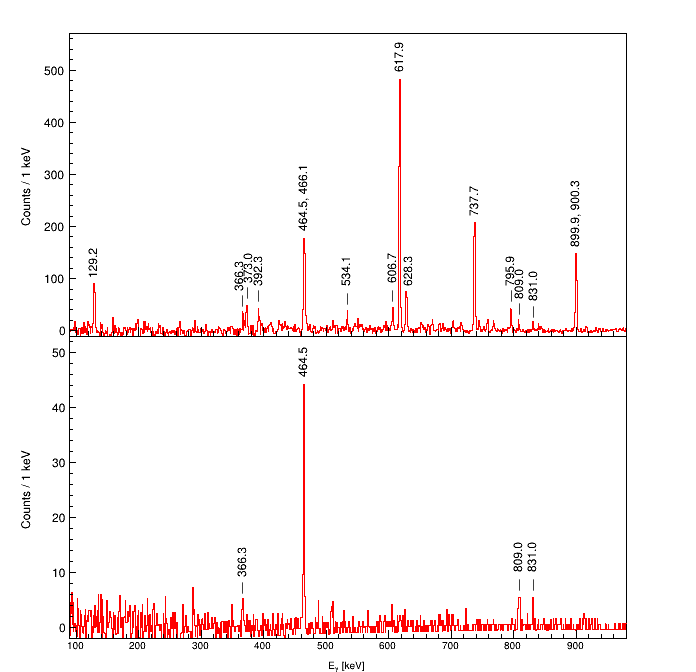 Decay from 120Rh
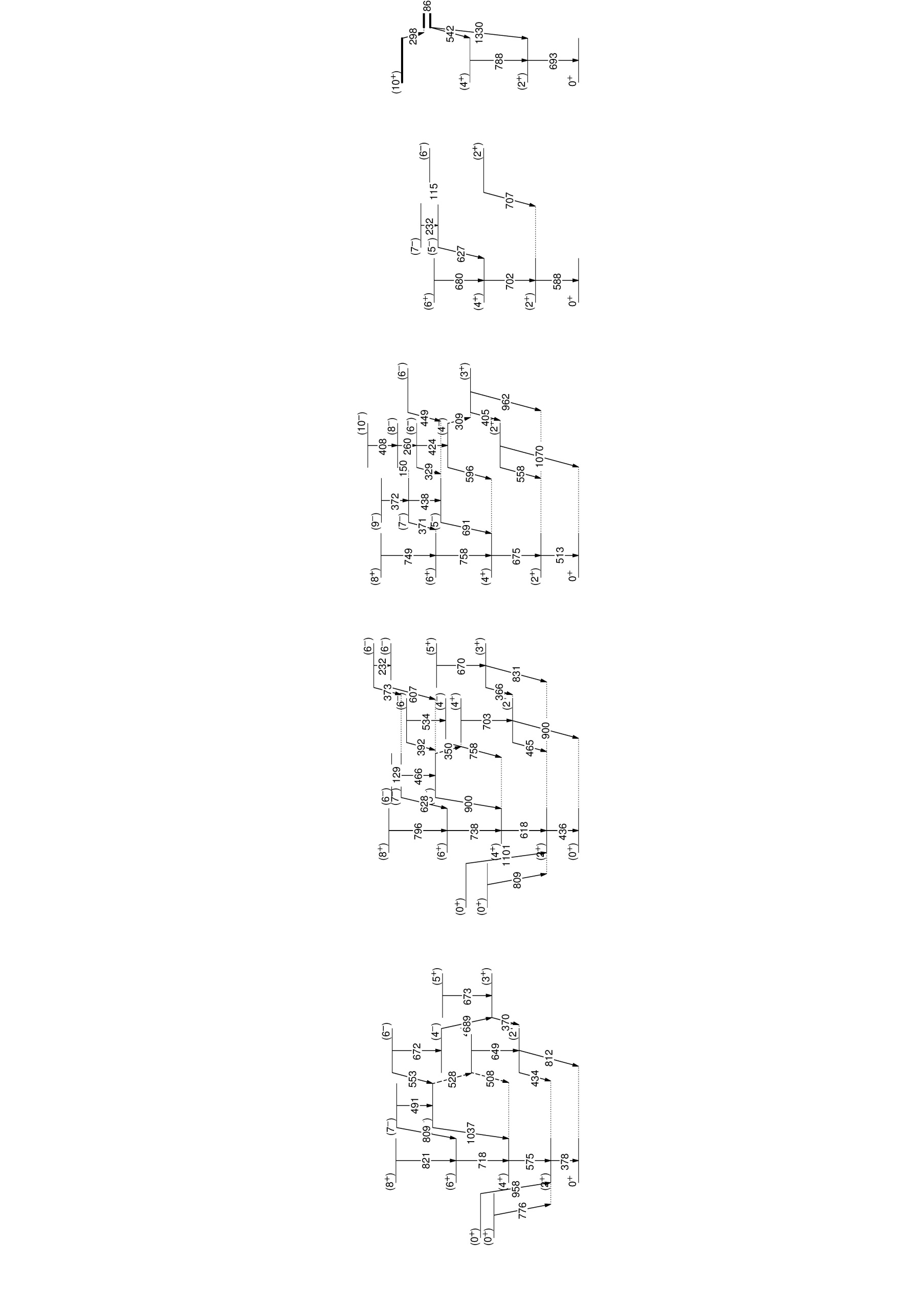 120Rh75
120Pd74
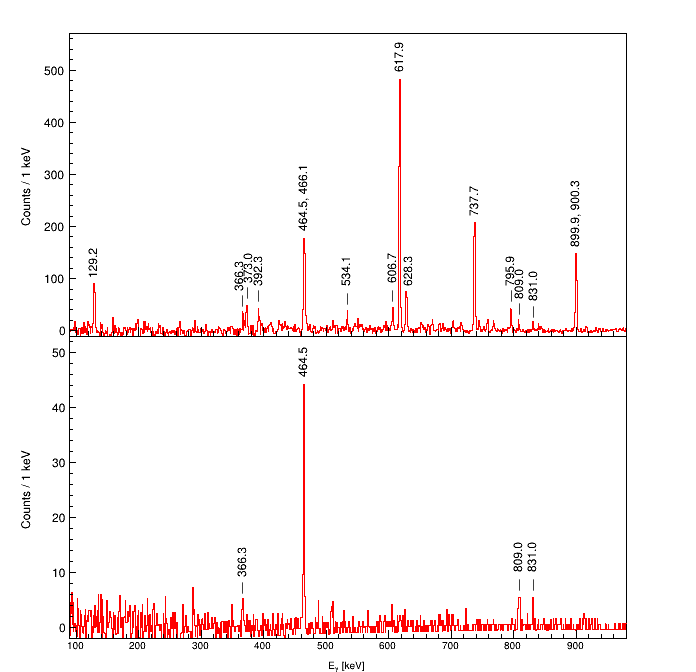 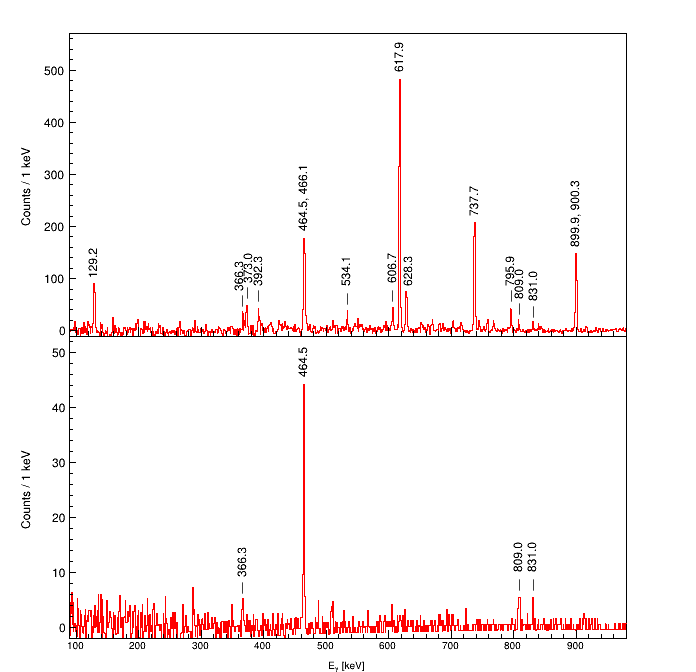 Decay from 120Ru
Two β-decaying states in odd-odd Rh
High spin : J = 6~8
Low spin  : J = 1~3
Even-even Ru (0+) likely feed the low-spin
state in Rh, leading to the population of
the 0+ and 2+ levels in Pd isotope
Decay spectroscopy programs with EURICA
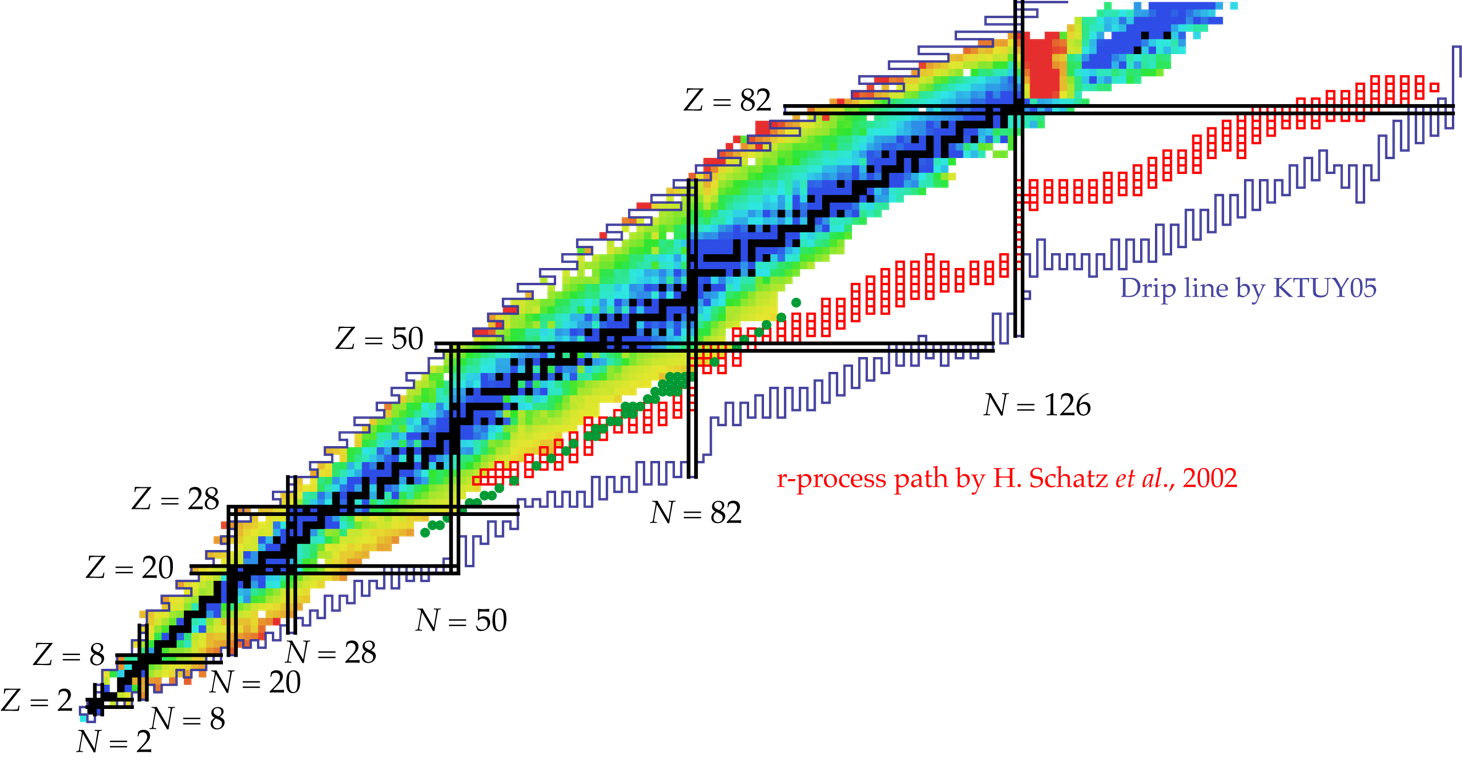 Shape transitions near mid2-shell
100Sn and its vicinity
K-isomers
Isomers below 100Sn
Structual evolution beyond 132Sn
Two-proton decay
Seniority isomers in 136,138Sn
Tz=-2 β decay
Shapes and isomers below 132Sn
T1/2, Qβ, Pn in the vicinity of 128Pd
Exotic shapes near 110Zr
Single-neutron states in 79,81Zn and 77Ni
r-process interest around 78Ni
N=34 sub-shell in 54Ca
Deformation in 70,72Fe
Approved BT with Grade A or higher: ~100 days
Sum of 3 beam settings
127Pd, 123Rh, 115Nb
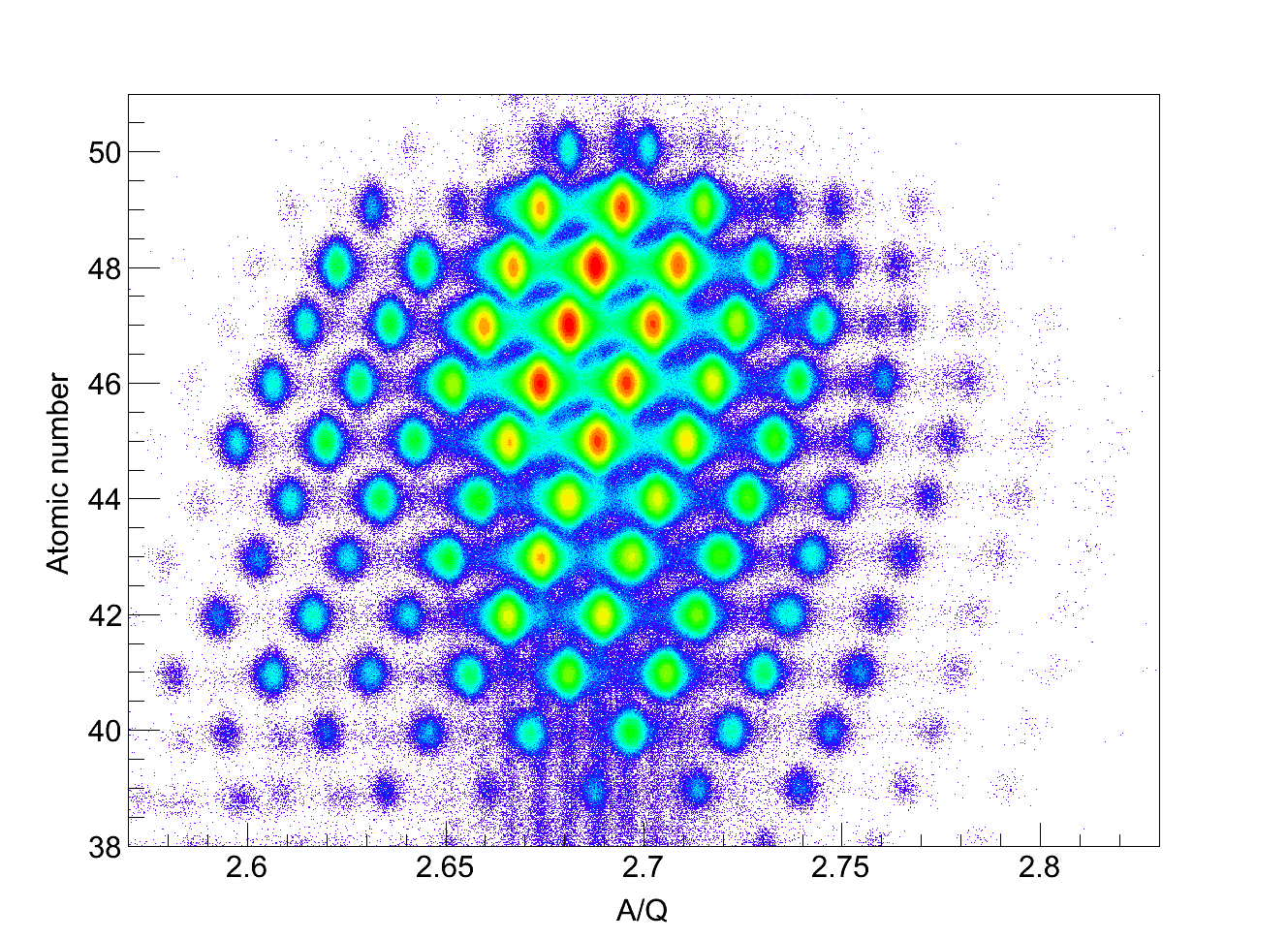 Known T1/2
> 100 events
128Pd82
~1200
β-γ parent  nuclei to be studied
Daughter unknown
Daughter known (isomer/in-beam)
238U beam intensity
7~12 pnA
Shell evolution in exotic nuclei
Approaching
neutron drip line
Weak binding
Large diffuseness
Change of mean-field potential (e.g. WS → HO)
Pairing-induced coupling between bound orbits and low-ℓ continuum
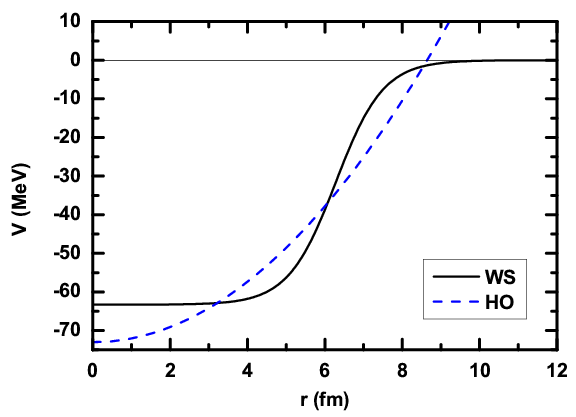 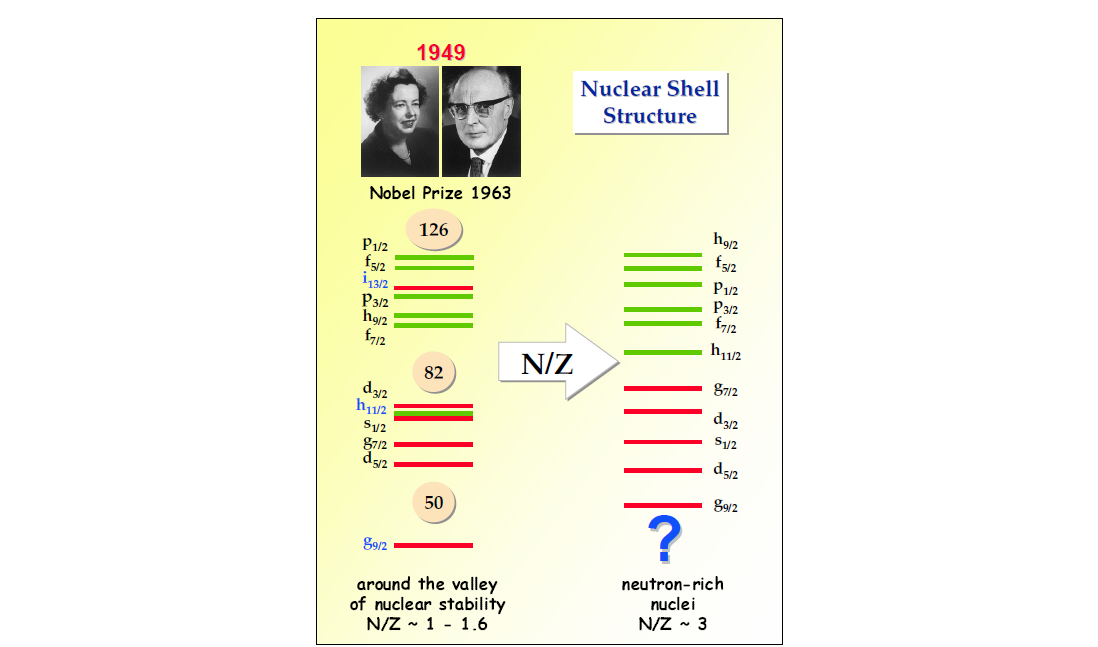 Reduced surface effect
ℓ･s
spin-orbit splitting reduced
high-ℓ orbitals (e.g. h11/2)
low-ℓ orbitals (e.g. d3/2)
ℓ2
J. Dobaczewski, et al., PRC 53, 2809 (1996)
Shell evolution in exotic nuclei
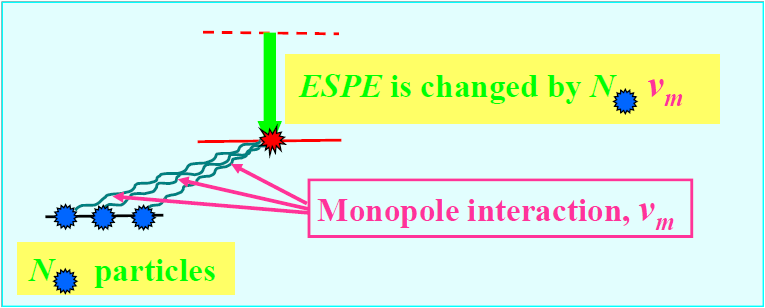 Angular averaged
interaction
Shift of particular orbitals due to the monopole part of the NN interactions
				⇒ Both proton and neutron-rich nuclei
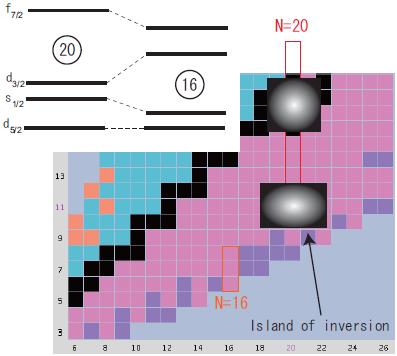 Monopole part of the NN interaction
Central force
reflecting radial overlap 
strong with the same nodes
attractive within ~1 fm
Tensor force
depending on relative momentum
both attractive and repulsive 
	influential on shell structure
Influence of shell quenching on r-process nucleosynthesis
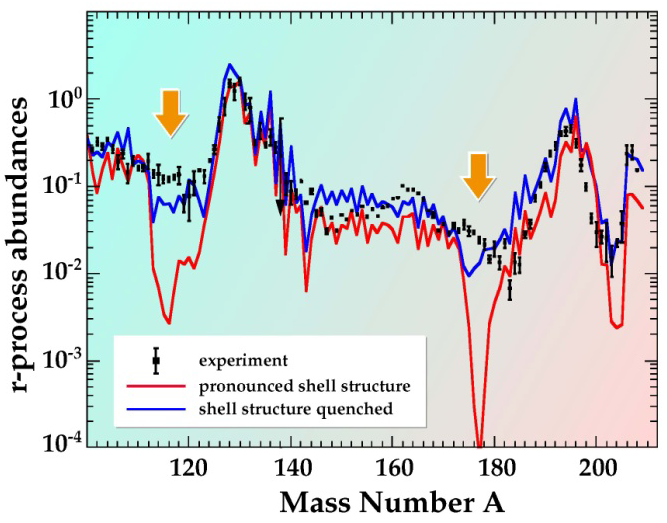 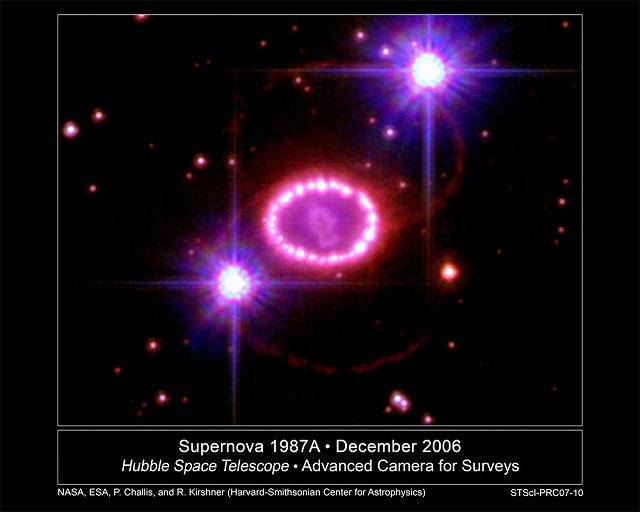 1987A
A correct understanding of r-process nucleosynthesis requires
Knowledge of nuclear structure far from β-stability
Information on decay properties of neutron-rich nuclei
Detailed description of the possible astrophysical environments
Type-Ⅱ supernovae (SNⅡ)
Neutron star mergers (NSM)
Spectroscopic study for N=82 shell quenching
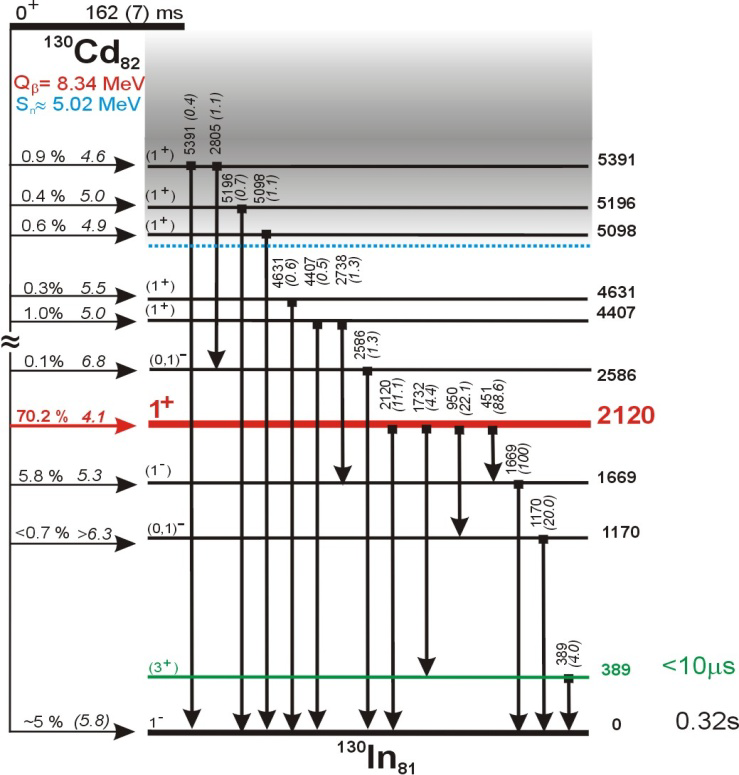 β-decay of 130Cd
A high Qβ value consistent with
mass-model predictions assuming
a shell quenching at N=82
I. Dillmann et al., Phys. Rev. Lett. 91, 16 (2003)
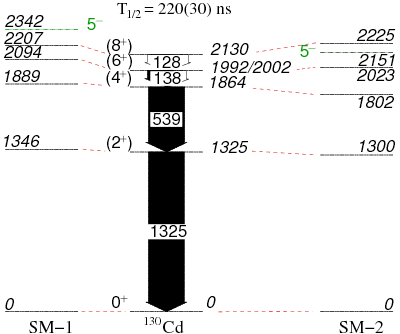 Yrast levels below the (8+) isomer in 130Cd
Interpreted in a shell-model framework
that does not consider excitations 
across the shell gaps
No evidence for the shell quenching
A. Jungclaus et al., PRL 99, 132501 (2007)
Isomer  in 128Pd
Delayed coin. with 128Pd ions
(Δt=0.15-25 μs)
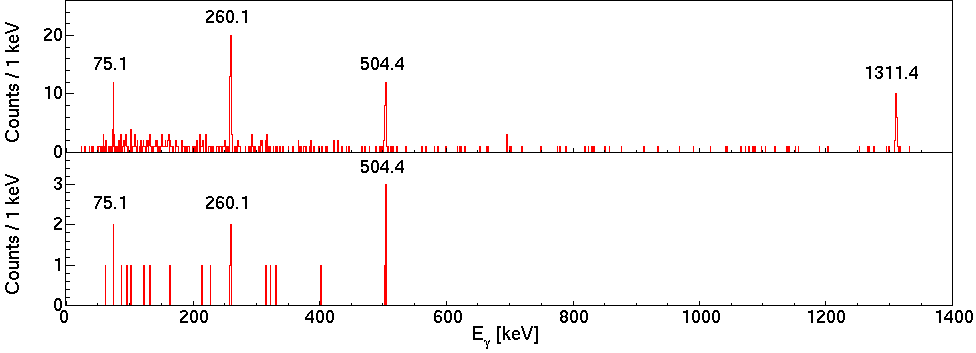 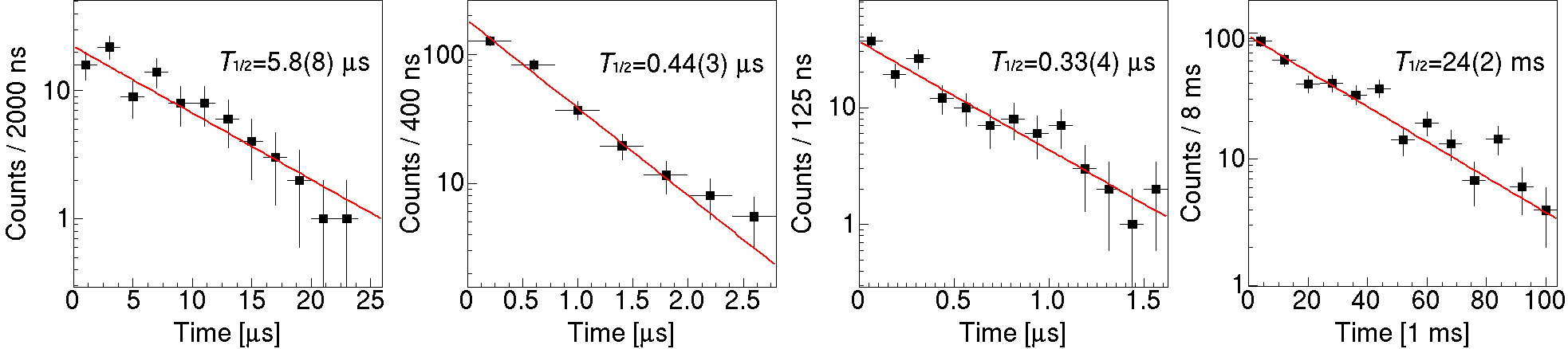 γ-γ coin. with a gate on 1311 keV
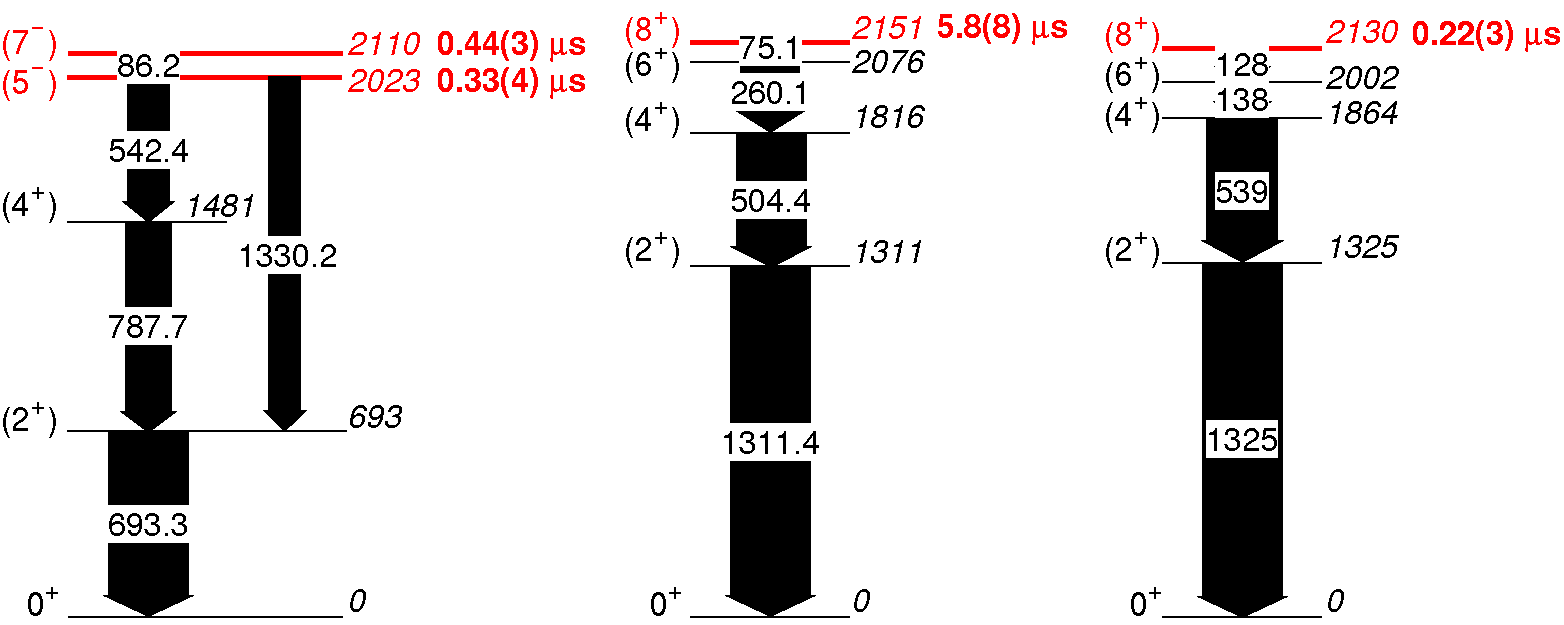 Four γ rays unambiguously observed

Mutual coincidence
Consistent time behavior
One isomeric state: T1/2 = 5.8(8) μs

Relative intensity
αT(75 keV) = 2.6(17)
		cf. αT = 3.88 for E2
128Pd82
Seniority isomers as evidence for robust shell closures
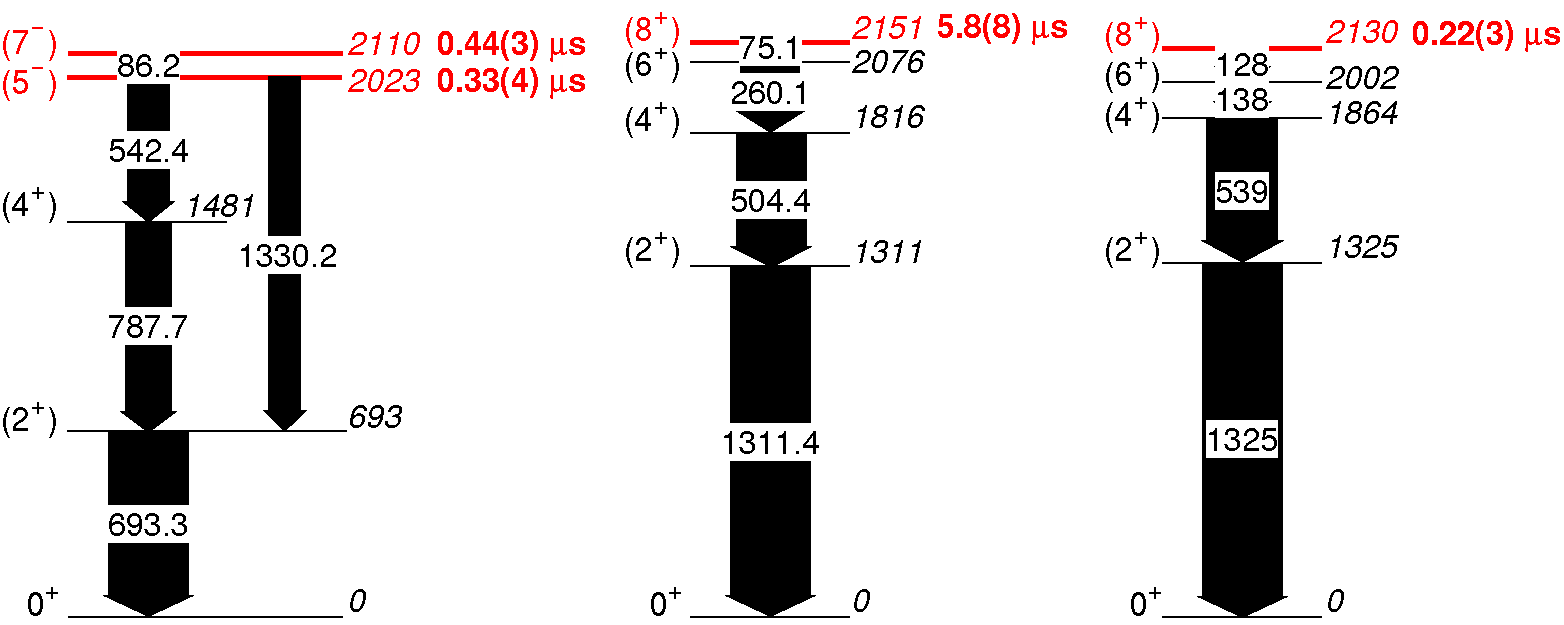 E(4+)/E(2+)
50
82
g9/2
50Sn
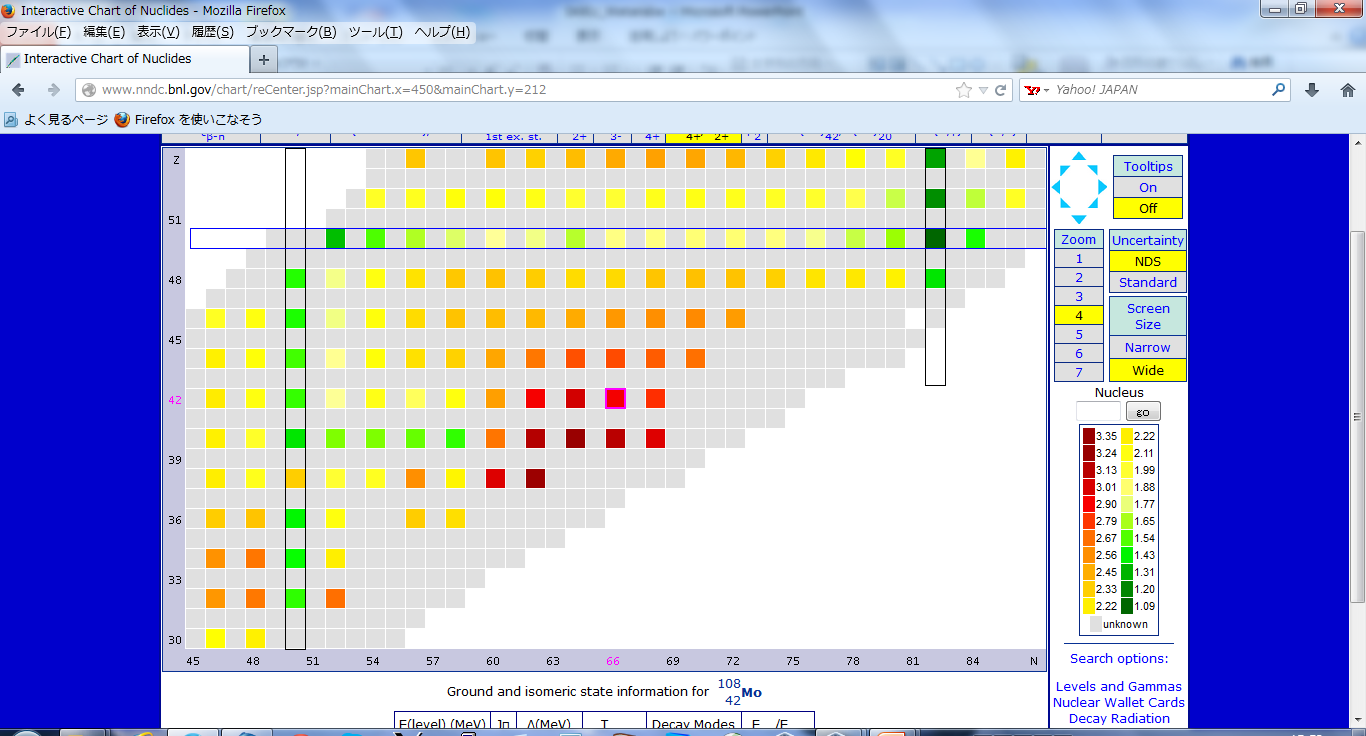 48Cd
46Pd
44Ru
42Mo
40Zr
d5/2
g7/2
s1/2
d3/2
h11/2
128Pd82
130Cd82
Seniority scheme in a single-j shell
(semi-magic, spherical nucleus)
π(g9/2)-2 multiplet with ν=2
Energy
Eex independent of occupation
0
2
4
6
8
Spin
Seniority isomers as evidence for robust shell closures
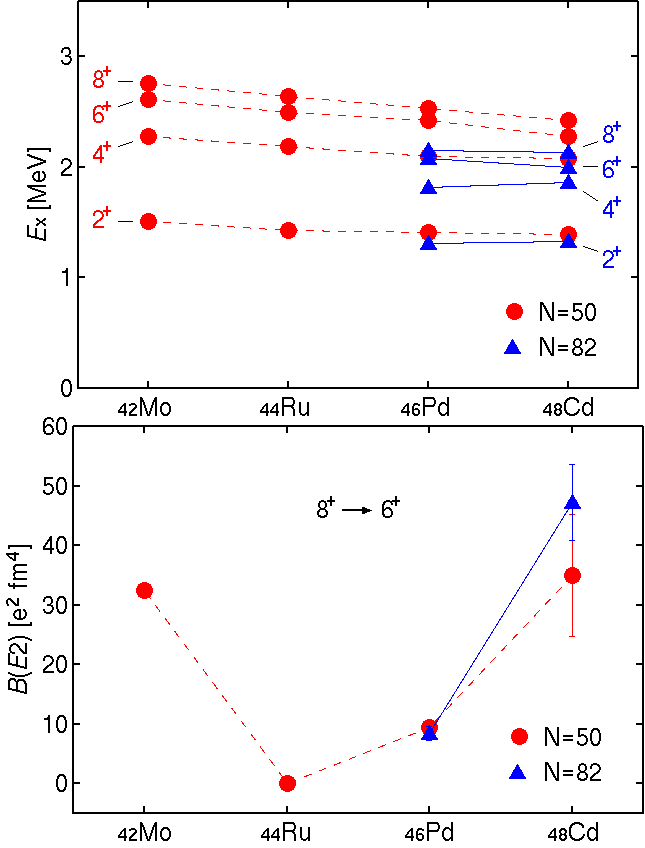 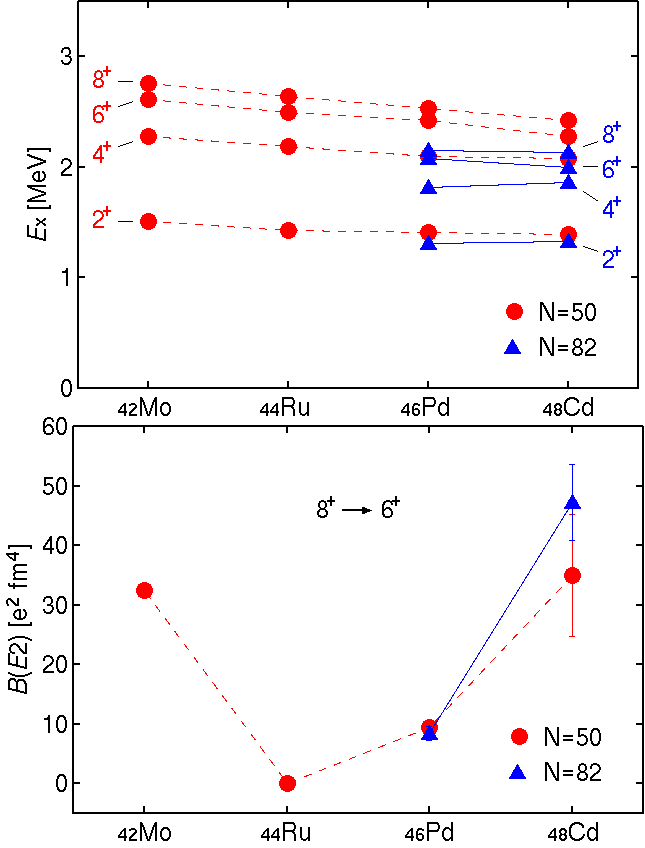 E(4+)/E(2+)
50
82
g9/2
50Sn
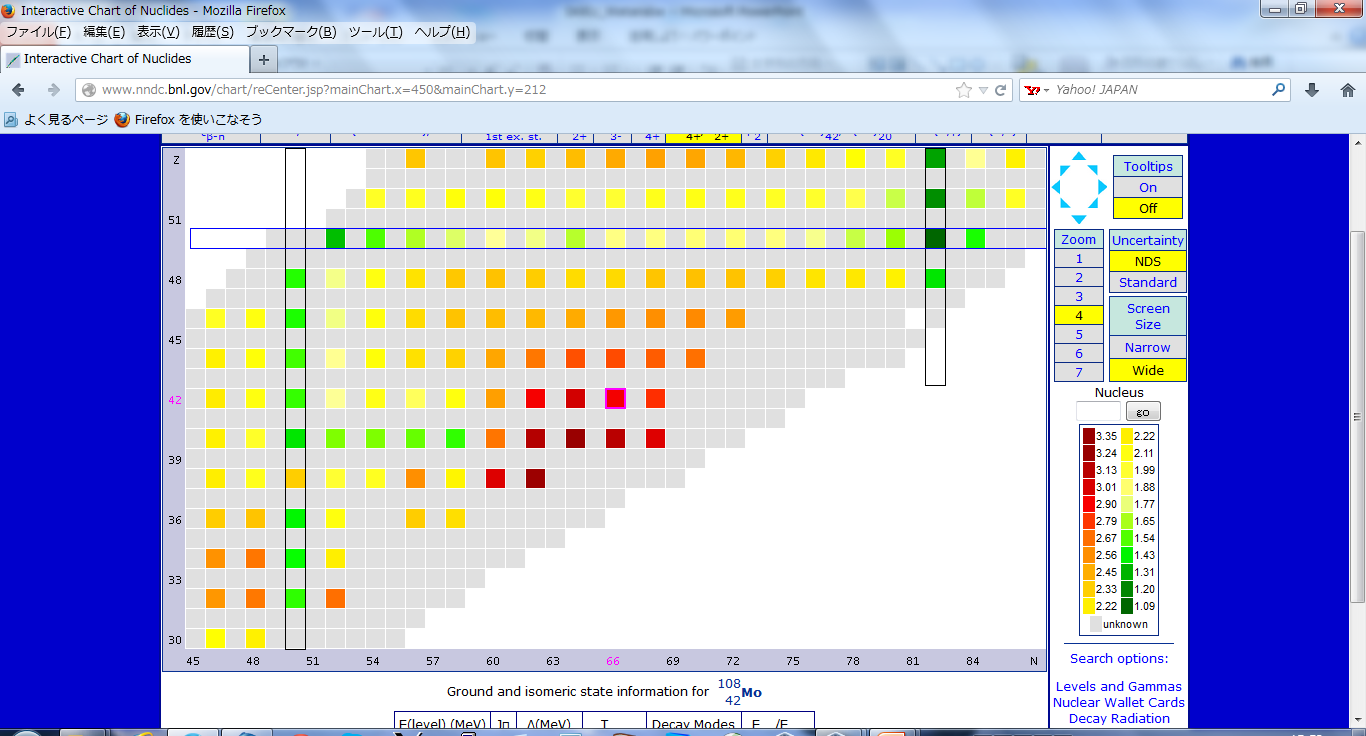 48Cd
46Pd
Eex
44Ru
42Mo
B(E2;8+→6+)
40Zr
d5/2
g7/2
s1/2
d3/2
h11/2
Seniority scheme in a single-j shell
(semi-magic, spherical nucleus)
Eex independent of occupation
Good seniority in the well
isolated πg9/2 subshell
Small B(E2) near half-filling
Robust shell closure at N=82,
as well as N=50
Isomers  in 126Pd
Delayed coin.
with 126Pd ions
(Δt=0.15-5 μs)
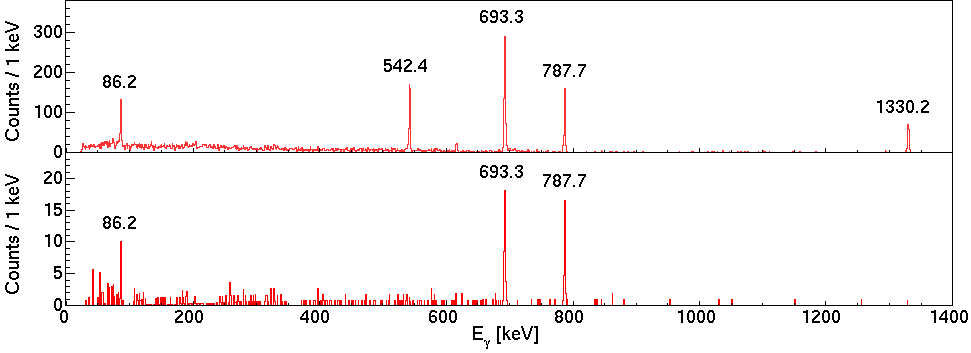 γ-γ coin. with a gate
on 542 keV
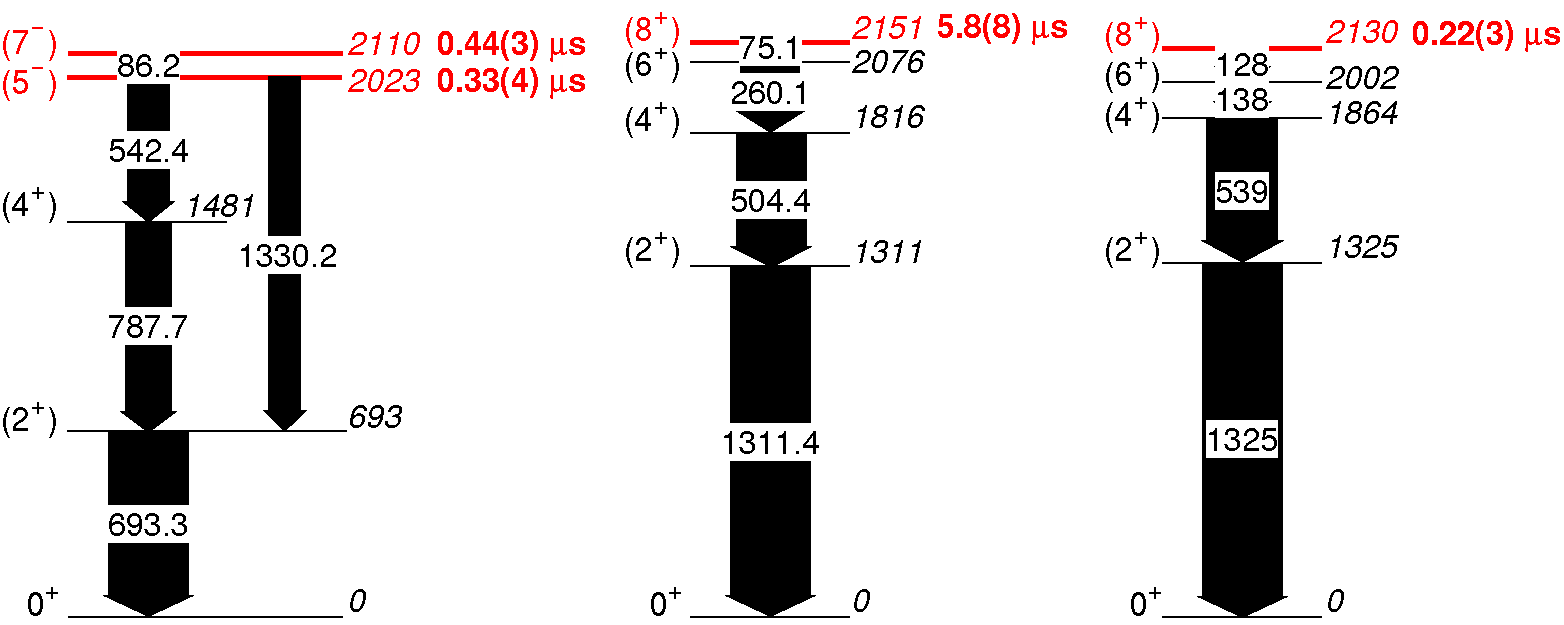 Time relative to beam
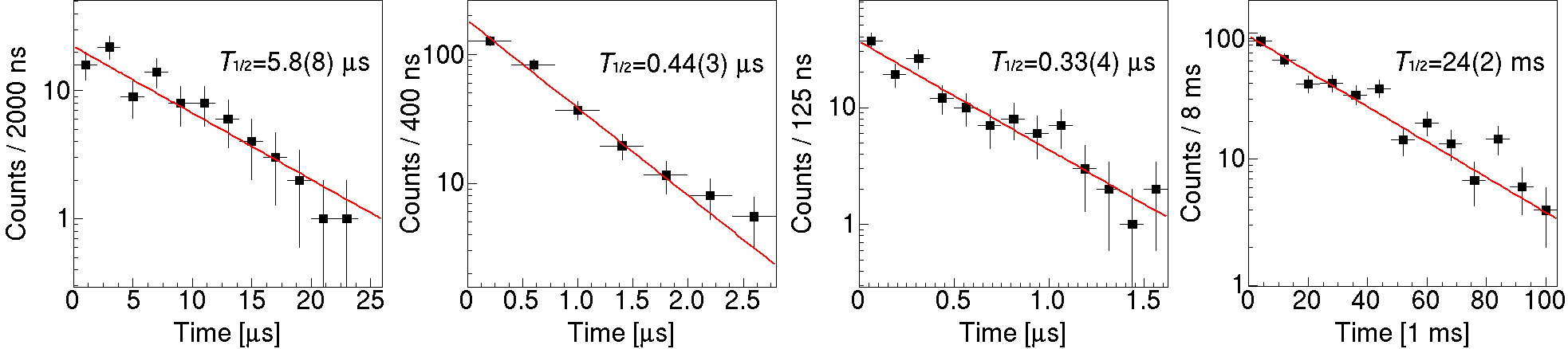 Time difference
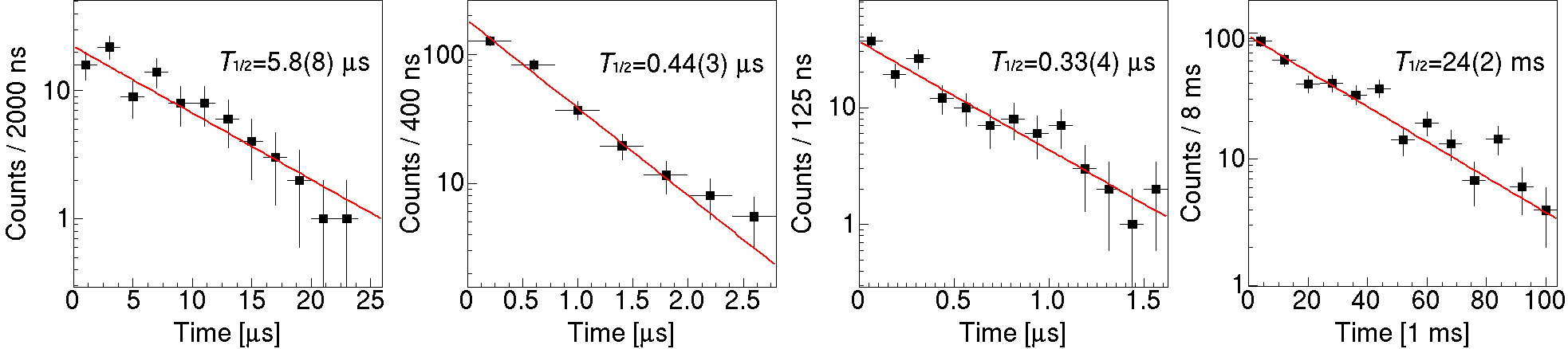 Two isomers lie at 2110 and 2023 keV
126Pd80
Isomers  in 126Pd
Electron energy spectra
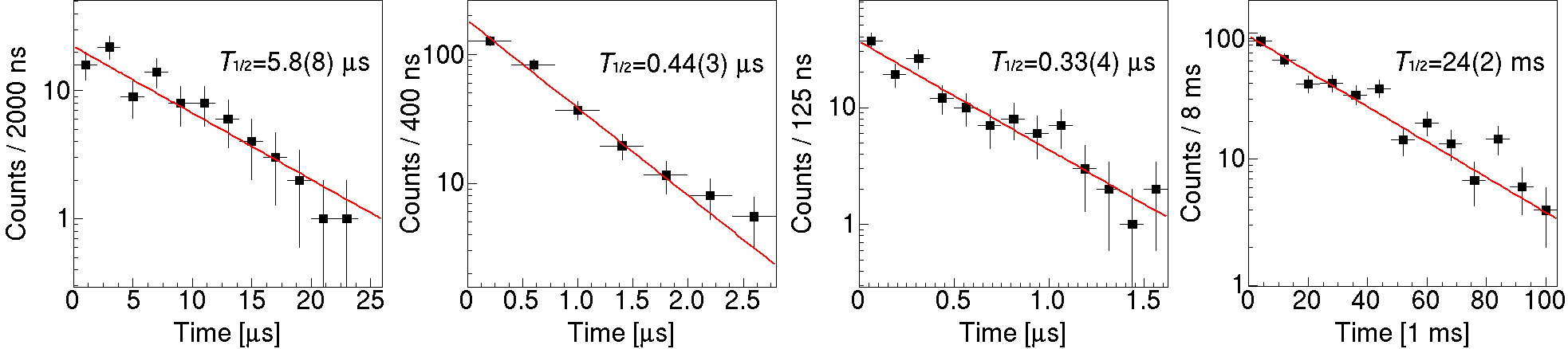 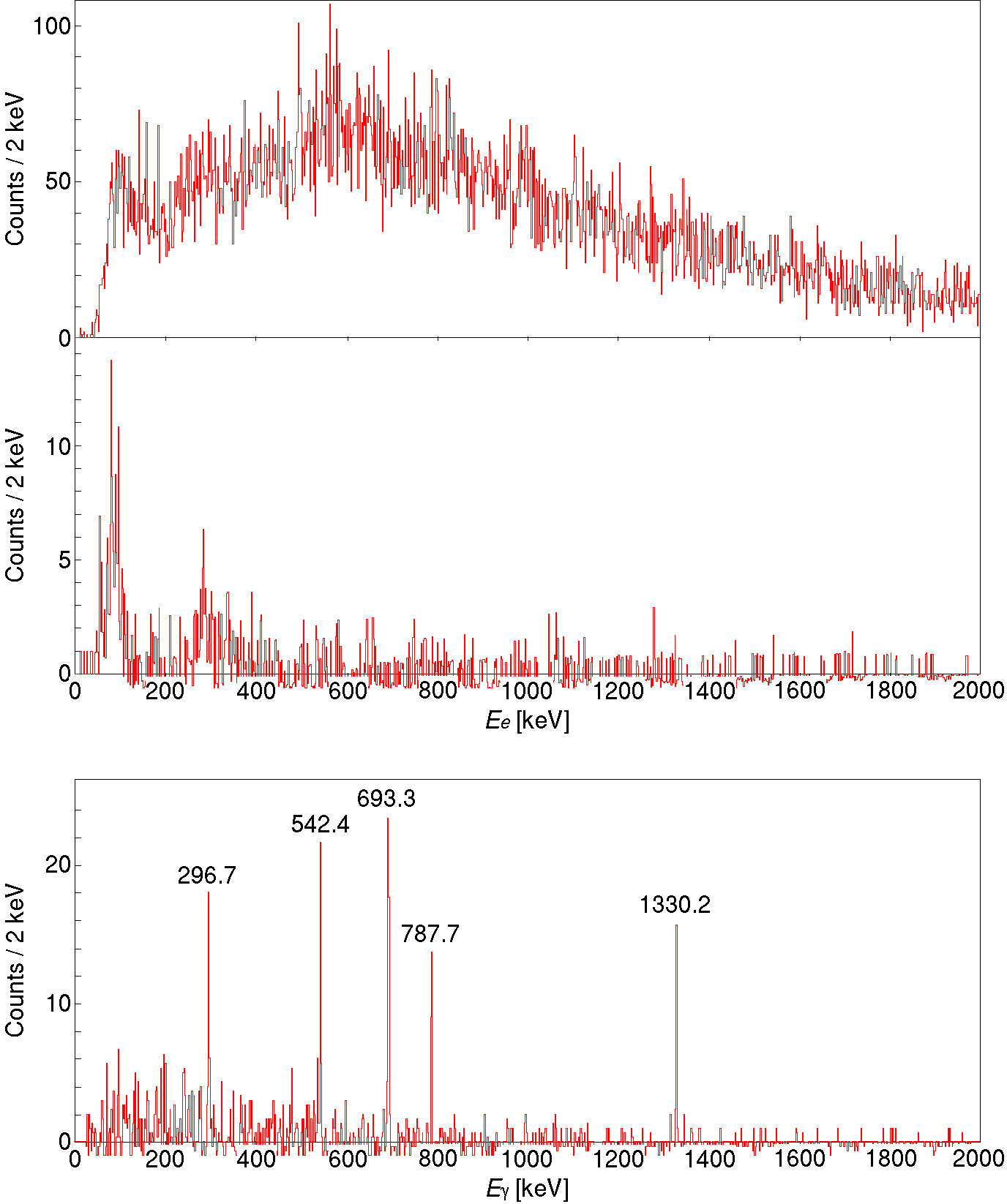 126Pd implantation
(Δt=100 ms)
IC of 86 keV
Gate on γ rays
below the (7-)
isomer
(10+)
2407 24(2) ms
IC of 297 keV
296.7
β
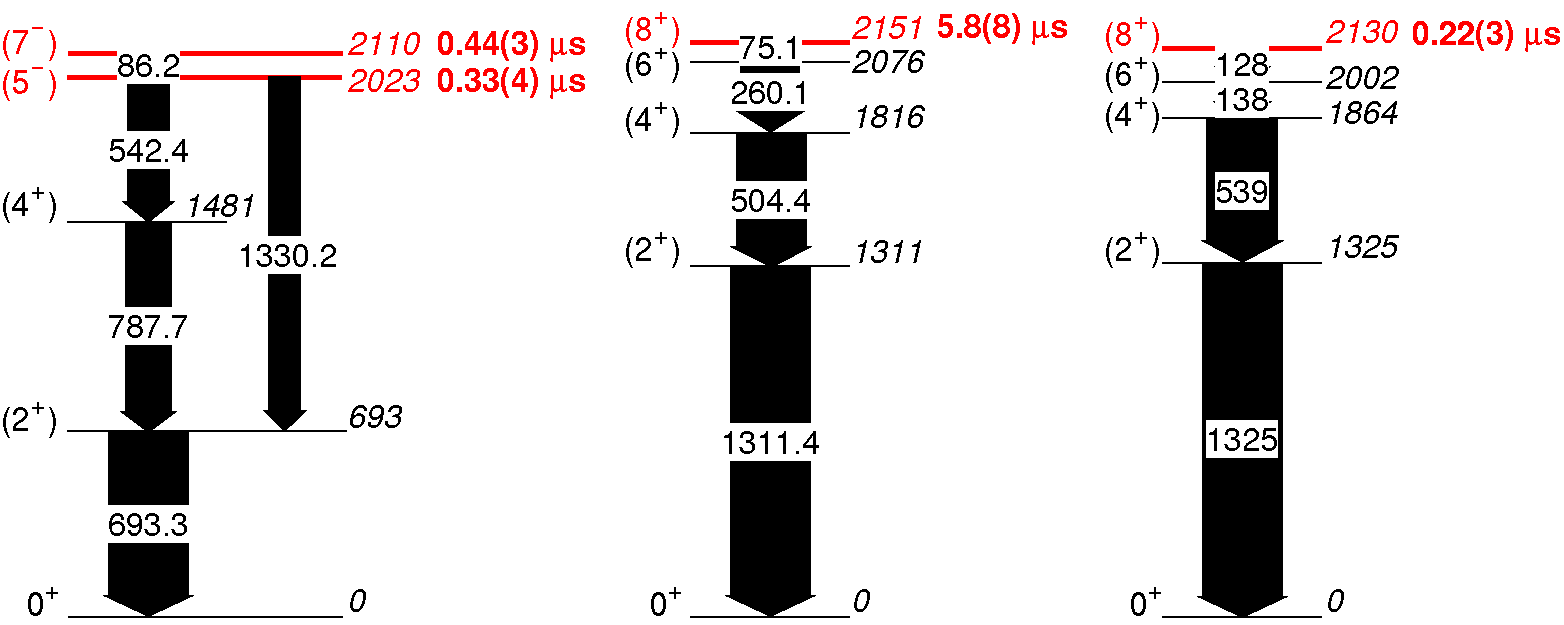 gate
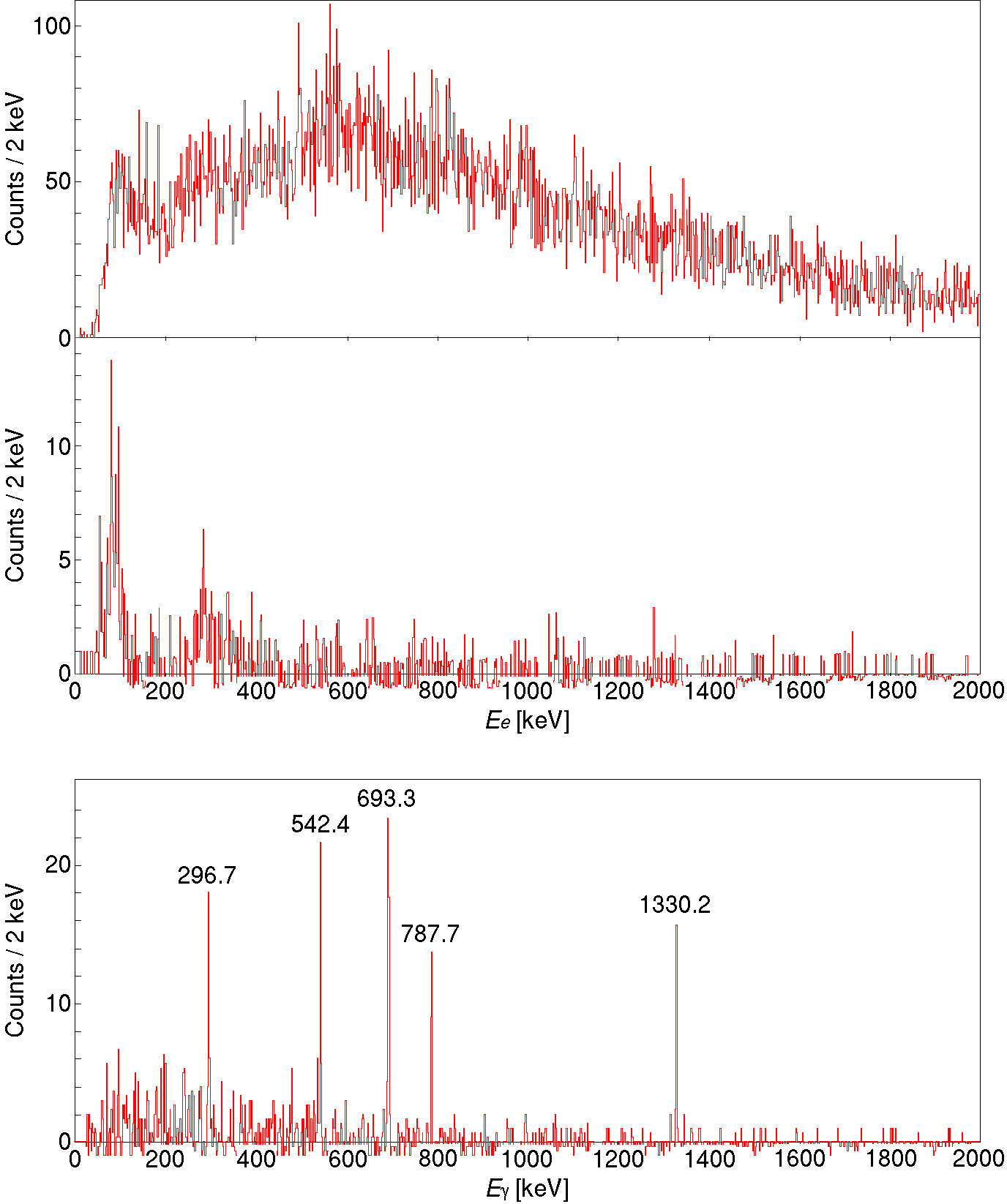 Long-lived (10+) isomer at 2407 keV
via both internal and external decays
126Pd80
Shift of the h11/2 neutron orbital
N=80 isotone
7- : ν(h11/2-1d3/2-1)
10+ : ν(h11/2)-2
ΔE(10+-7-)
N=81 isotone
3/2+ : νd3/2-1
11/2- : νh11/2-1
ΔE(11/2--3/2+)
?
ΔE(10+-7-) seems to correlate with ΔE(11/2--3/2+)
11/2- (hole) state keeps decreasing in energy?
	⇒ h11/2 orbital rises upward relative to d3/2
Implication for monopole shift or diffused potential?
EURICA Collaboration( > 170 people,  >47 Inst./Univ.)
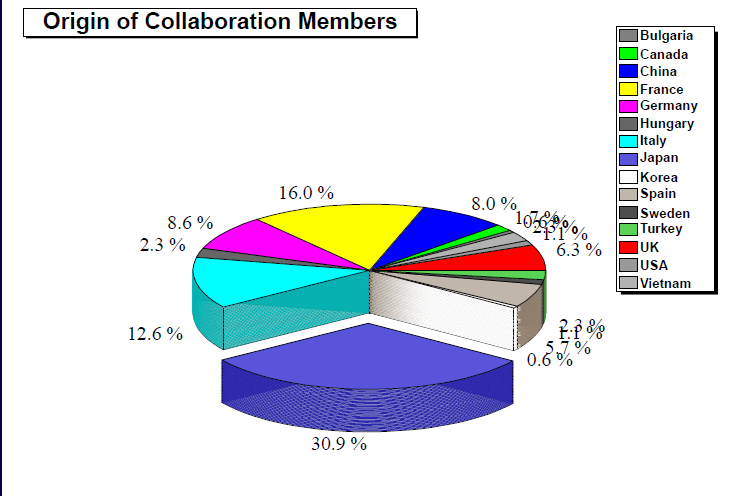